El Paso County 
Commissioner Redistricting

August 8, 2023 @ 1:00pm
El Paso County BOCC
Centennial Hall
200 S. Cascade Ave.
Colorado Springs, CO  80903

Presented By:  Steve Schleiker, El Paso County Clerk & Recorder
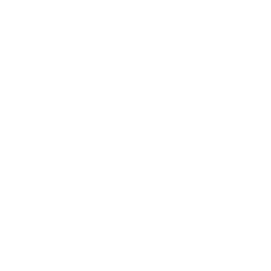 Redistricting (August 8th)
Presentation QR Code:
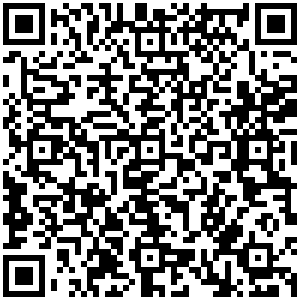 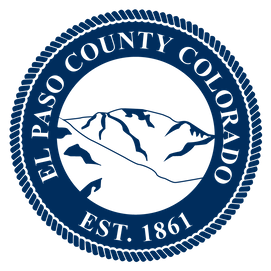 Redistricting Commission 
Assigned Tasks from August 8th Meeting:
Review and Analyze
Final Map 1
Final Map 2
Final Map 3
Final Map 4
Final ‘NEW’ Map 5 (Proposed on 8/4/2023)
Final ‘NEW’ Map 6 (Proposed on 8/4/2023)
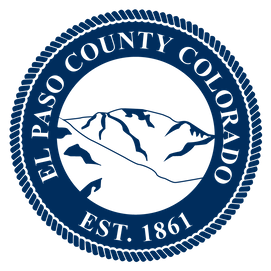 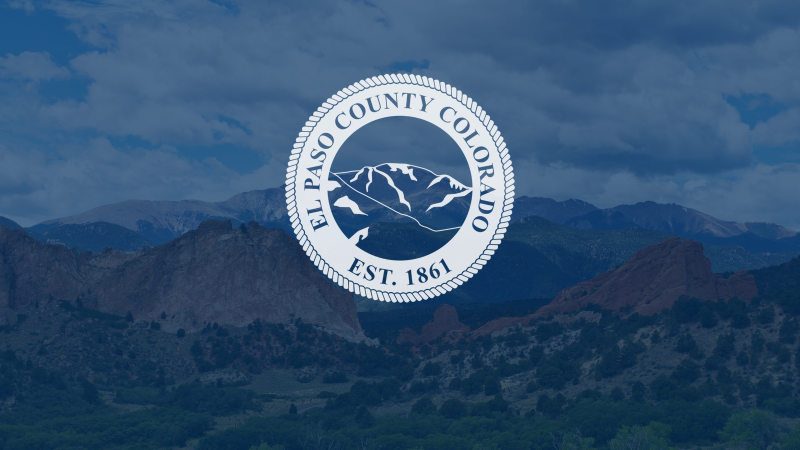 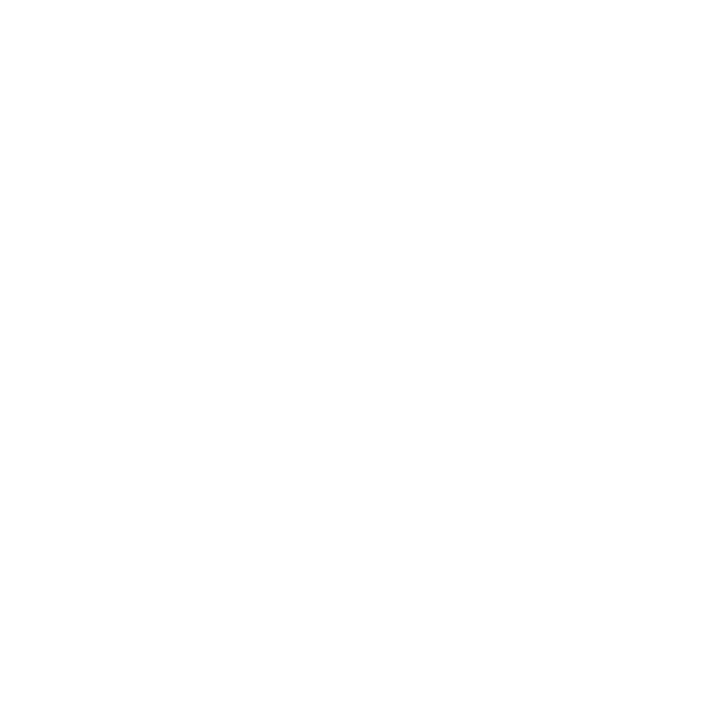 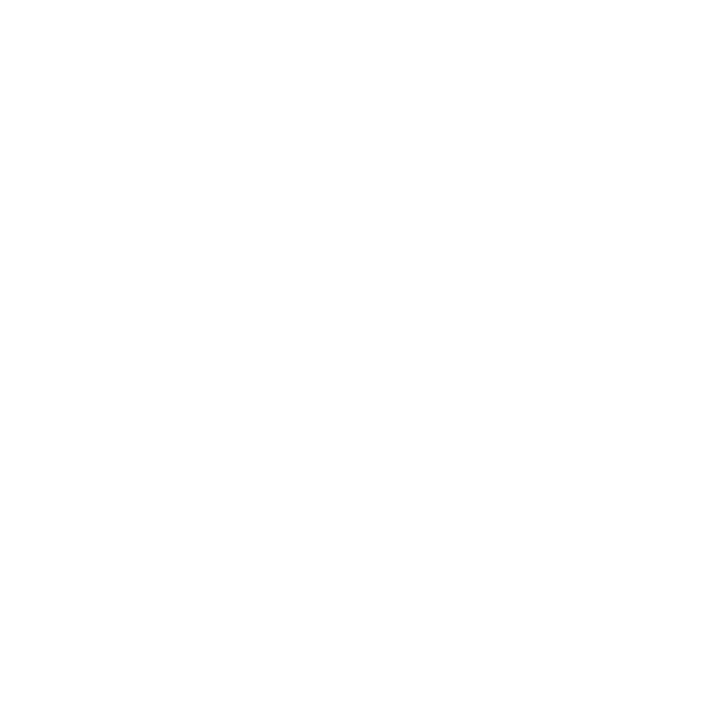 (FINAL MAP 1)
CREATION OF FINAL MAP 1:
Based on Map 8, which was presented on July 10th Commission Redistricting Meeting.
Precinct moves came from Commissioner Geitner’ s “Commission Direction Form”.
Precinct 445 moved from District 1 to adjust for population deviation.
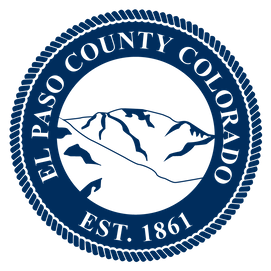 (FINAL MAP 1):
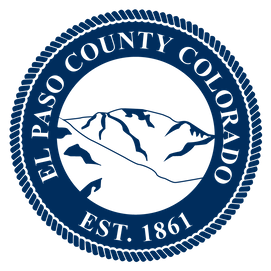 (FINAL MAP 1):
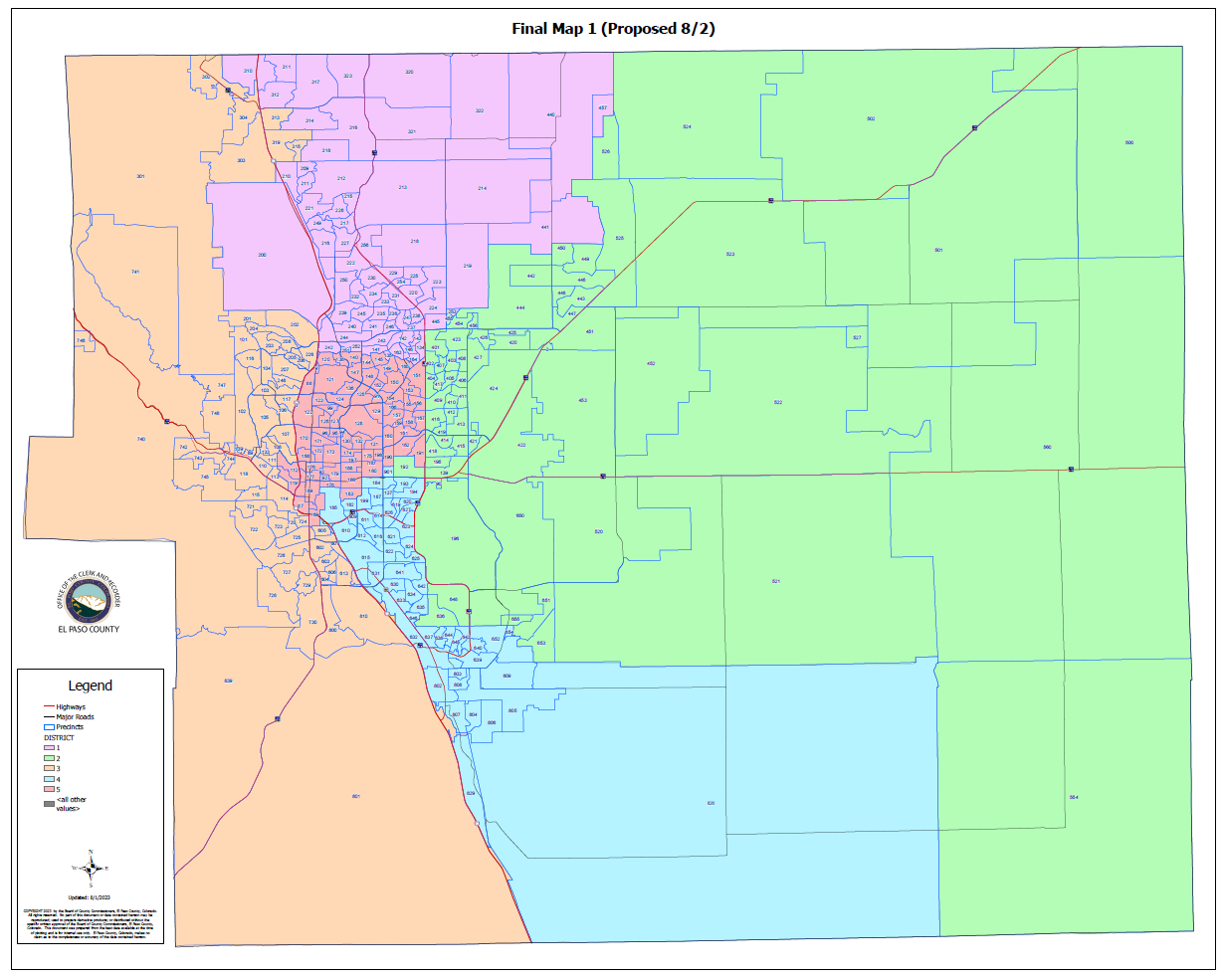 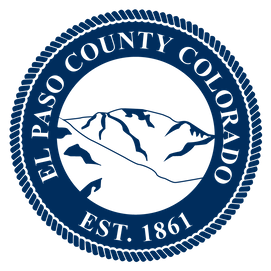 (FINAL MAP 1) 
HOUSE BILL 21-1047:
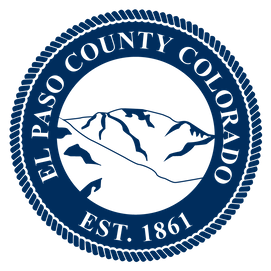 (FINAL MAP 1) 
HOUSE BILL 21-1047:
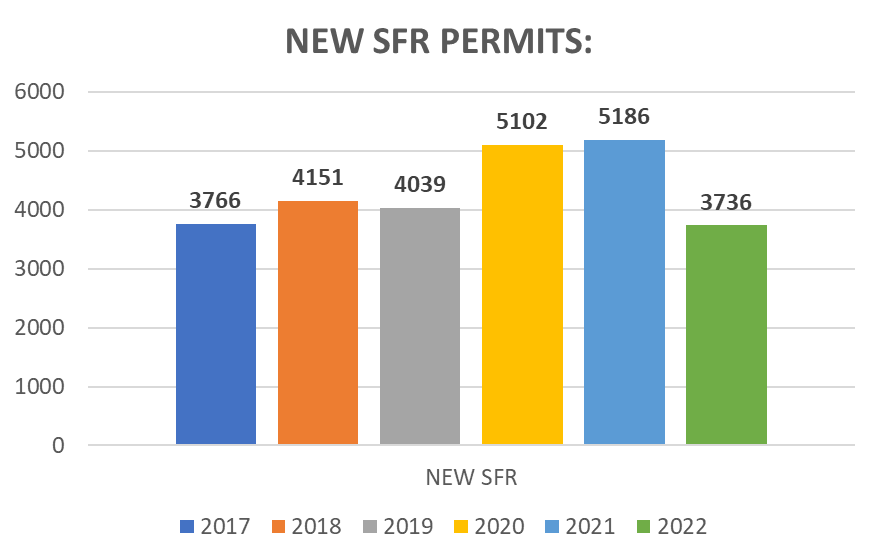 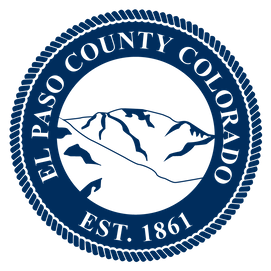 (FINAL MAP 1) 
Precinct Moves:
1st Criteria – Population Equality & VRA
(FINAL MAP 1) Total Population Racial Ethnicity:
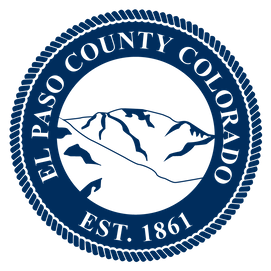 1st Criteria – Population Equality & VRA
(FINAL MAP 1) Total Population Racial Ethnicity:
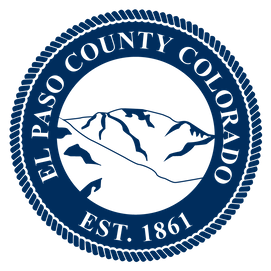 1st Criteria – Population Equality & VRA
(FINAL MAP 1) Voting Age Population Racial Ethnicity:
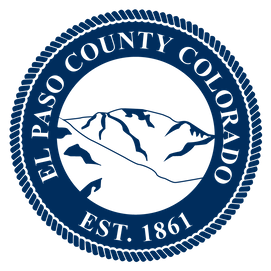 1st Criteria – Population Equality & VRA
(FINAL MAP 1) Voting Age Population Racial Ethnicity:
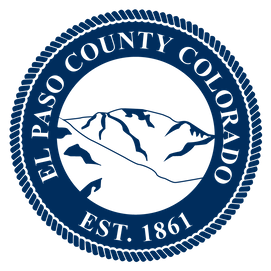 2nd Criteria - Communities of Interest & Compactness
(FINAL MAP 1):
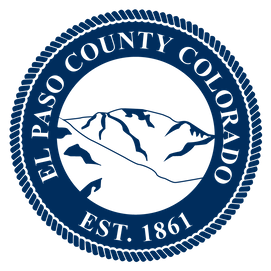 2nd Criteria - Communities of Interest & Compactness
(FINAL MAP 1):
2nd Criteria - Communities of Interest & Compactness
(FINAL MAP 1):
All 30 Precincts defined as Southeast Colorado Springs are in Commissioner Districts 3, 4, and 5.
District 3 = 2 Precincts (6.66%)
District 4 = 25 Precincts (83.33%)
District 5 = 3 Precincts (10.00%)

The Districts seem to be compact.
3rd Criteria - Political Competitiveness
(FINAL MAP 1):
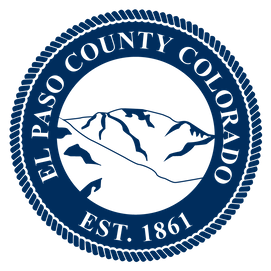 3rd Criteria - Political Competitiveness
(FINAL MAP 1):
3rd Criteria - Political Competitiveness
(FINAL MAP 1):
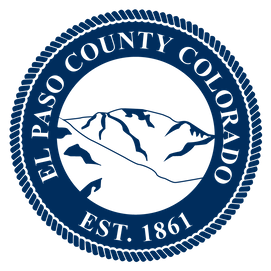 3rd Criteria - Political Competitiveness
(FINAL MAP 1):
3rd Criteria - Political Competitiveness
(FINAL MAP 1):
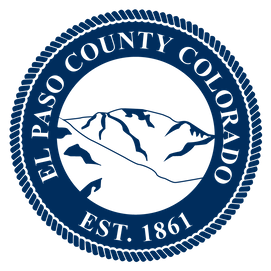 3rd Criteria - Political Competitiveness
(FINAL MAP 1):
3rd Criteria - Political Competitiveness
(FINAL MAP 1):
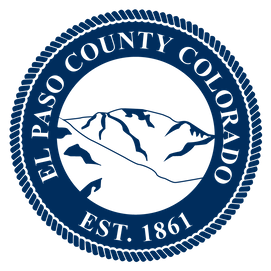 3rd Criteria - Political Competitiveness
(FINAL MAP 1):
3rd Criteria - Political Competitiveness
(FINAL MAP 1):
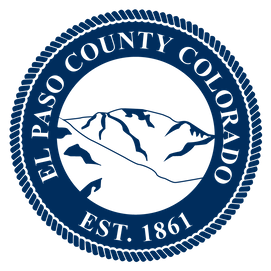 3rd Criteria - Political Competitiveness
(FINAL MAP 1):
3rd Criteria - Political Competitiveness
(FINAL MAP 1):
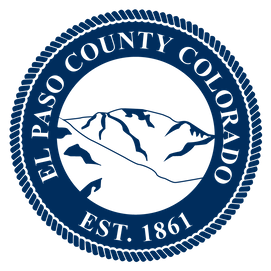 3rd Criteria - Political Competitiveness
(FINAL MAP 1):
3rd Criteria - Political Competitiveness
(FINAL MAP 1):
MAP 1 AVERAGE DEVIATION FOR OVERALL POLITICAL COMPETITIVENESS
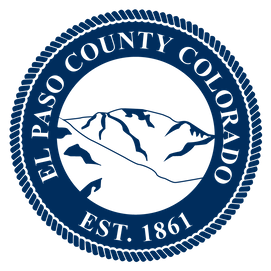 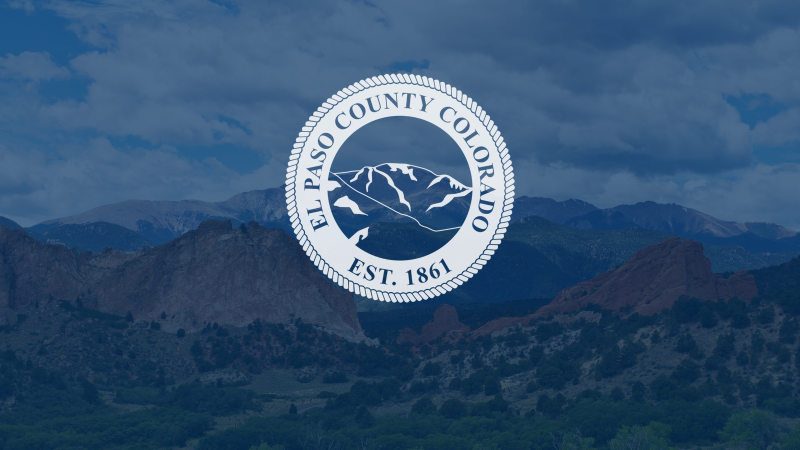 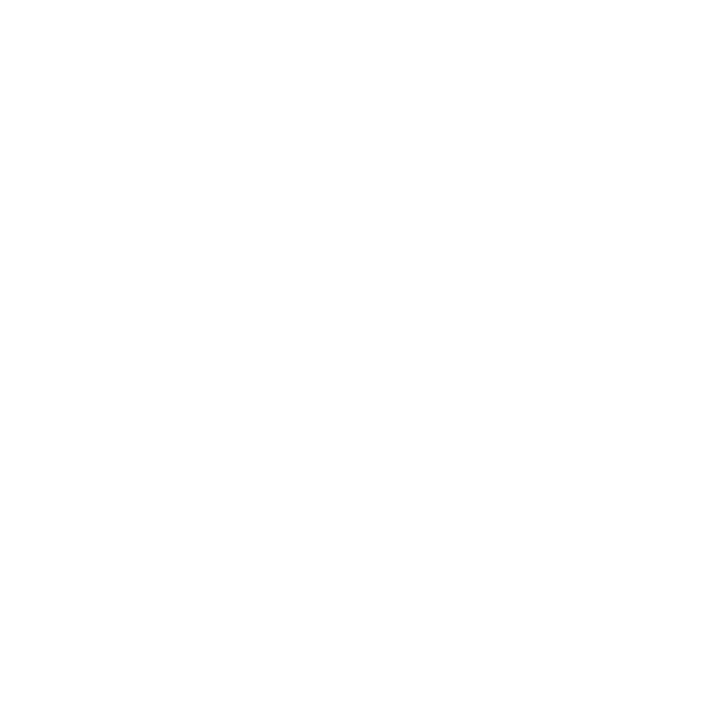 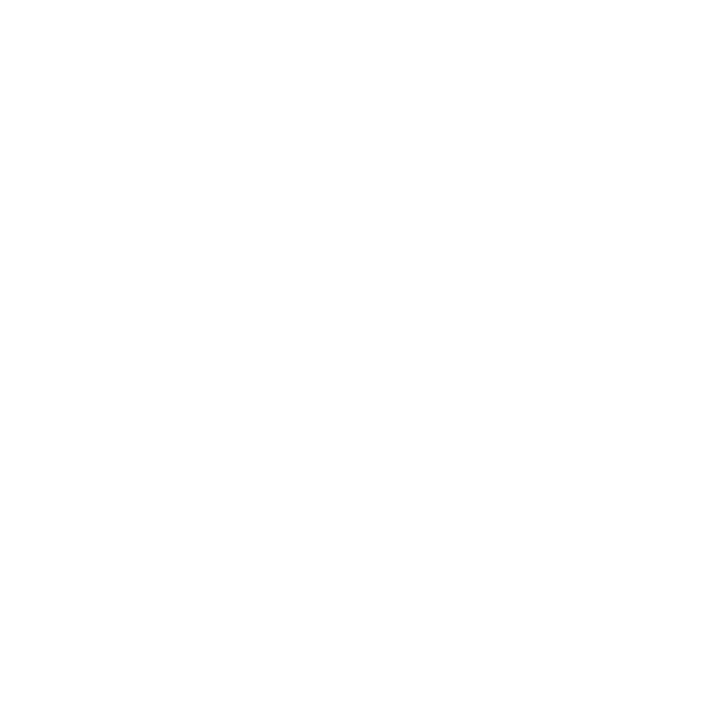 QUESTIONS ON FINAL MAP 1?
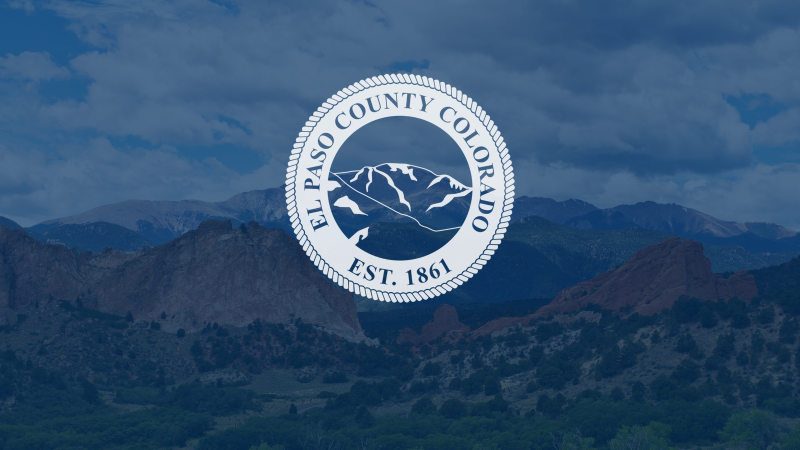 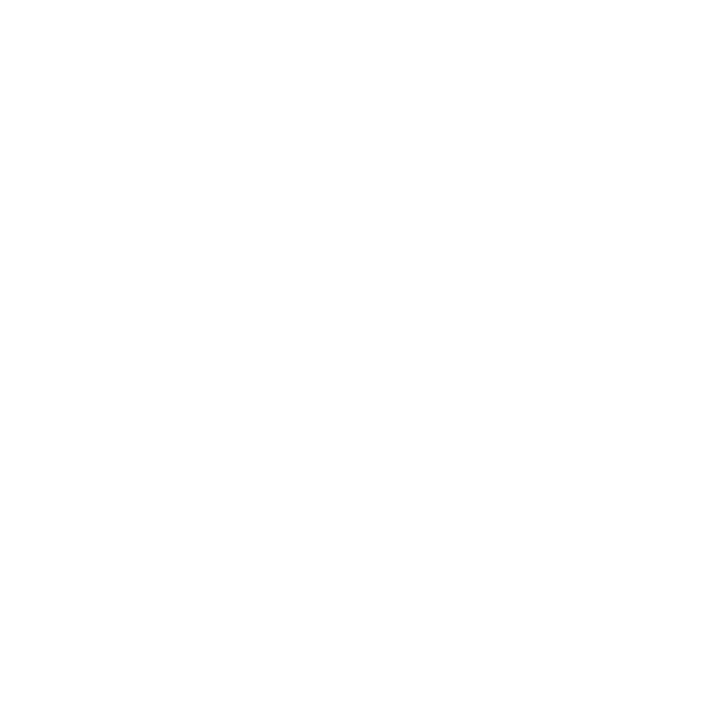 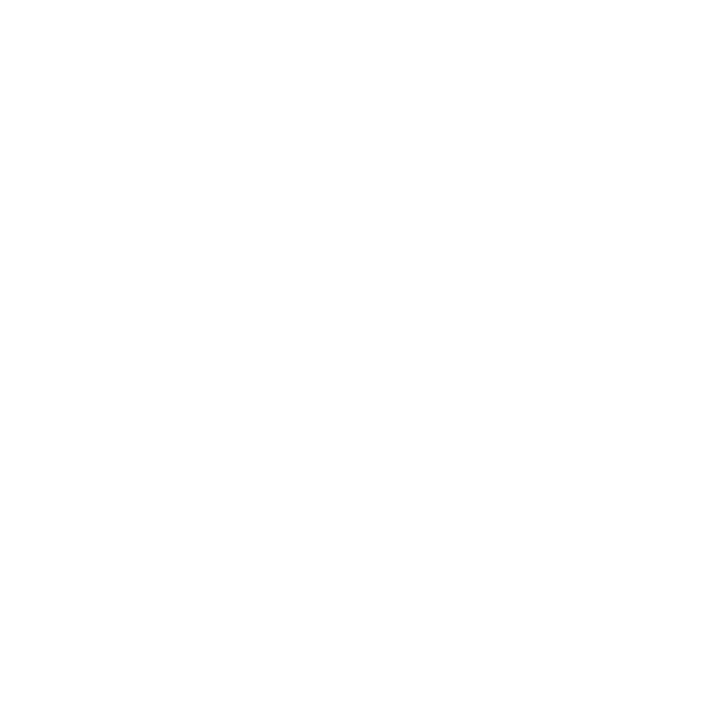 (FINAL MAP 2)
CREATION OF FINAL MAP 2:
Based on combination of publicly submitted maps from Czukas (Version 1) and Waller-Martinez Maps.
Precinct 200 was added back to Commissioner District 1 based on Redistricting Commission request.
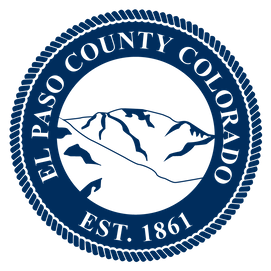 (FINAL MAP 2):
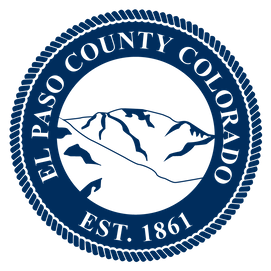 (FINAL MAP 2):
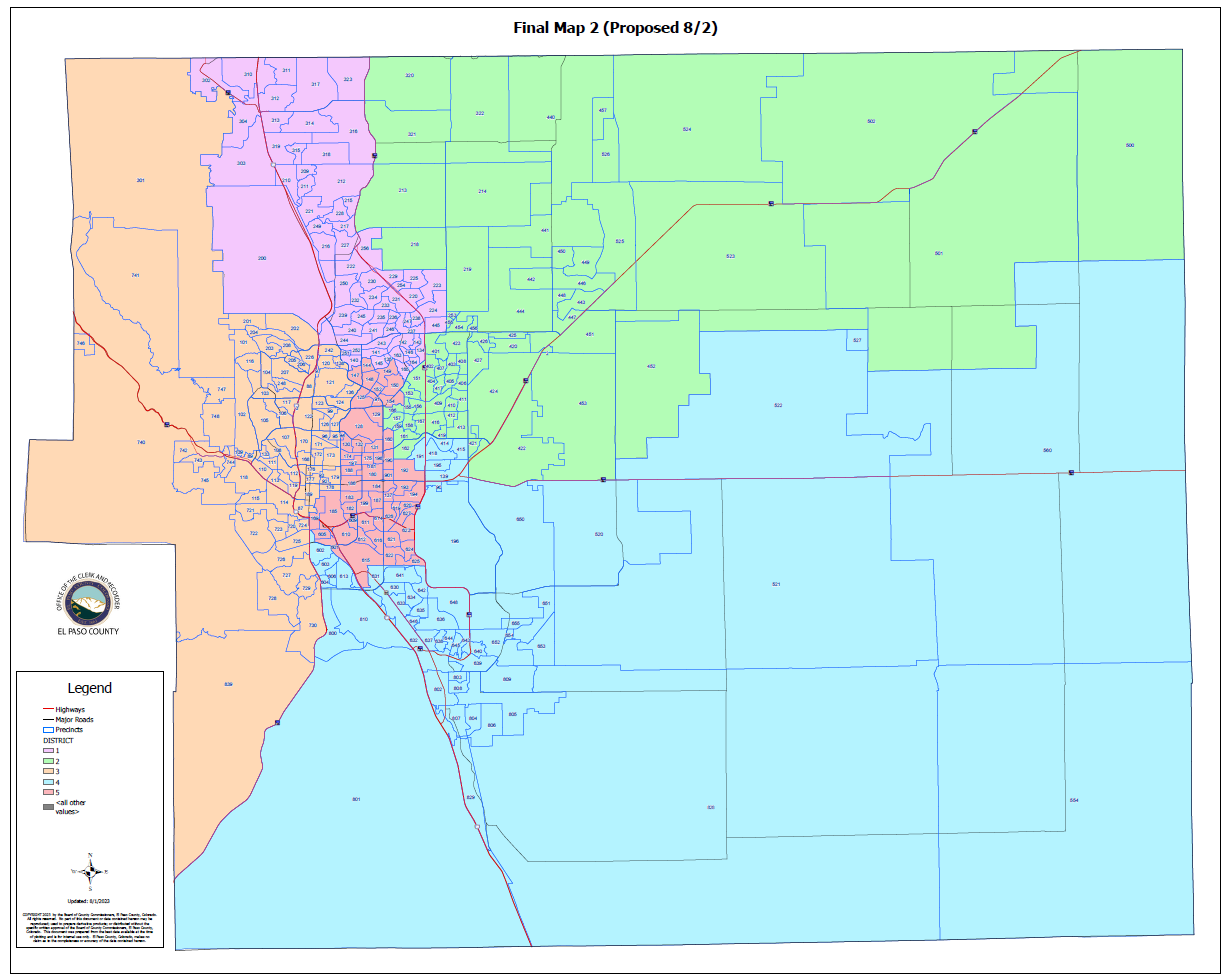 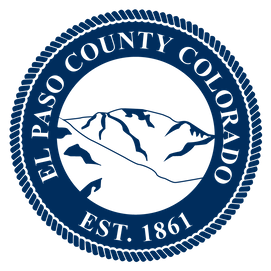 (FINAL MAP 2) 
HOUSE BILL 21-1047:
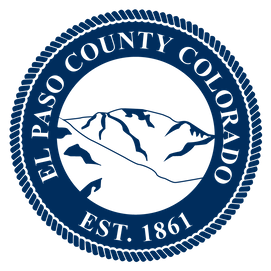 (FINAL MAP 2) 
HOUSE BILL 21-1047:
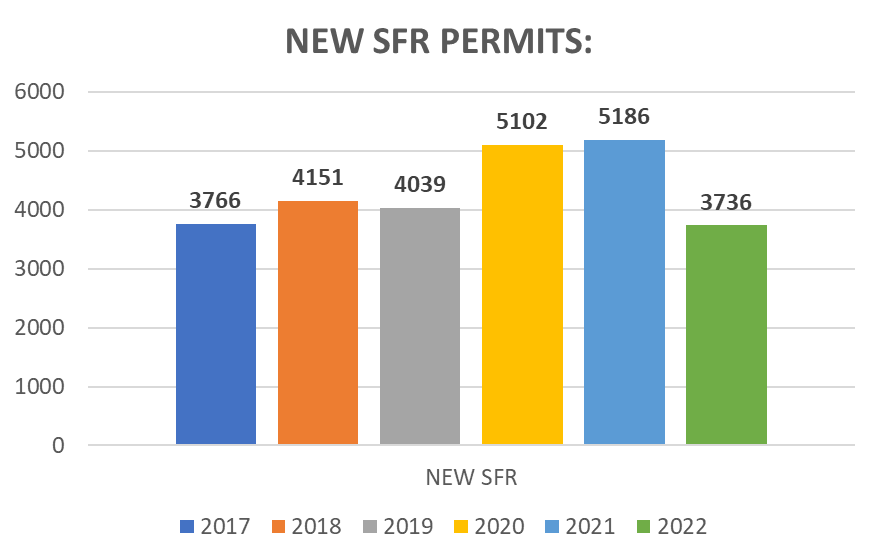 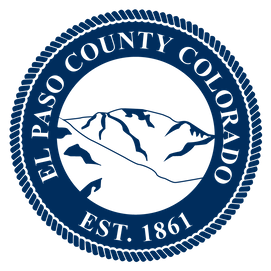 (FINAL MAP 2) 
Precinct Moves:
1st Criteria – Population Equality & VRA
(FINAL MAP 2) Total Population Racial Ethnicity:
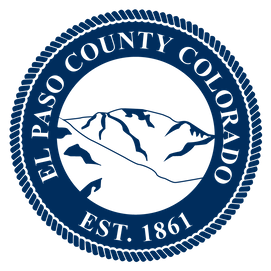 1st Criteria – Population Equality & VRA
(FINAL MAP 2) Total Population Racial Ethnicity:
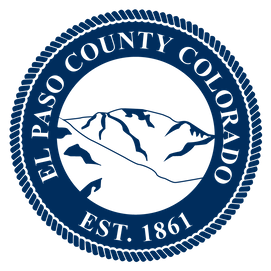 1st Criteria – Population Equality & VRA
(FINAL MAP 2) Voting Age Population Racial Ethnicity:
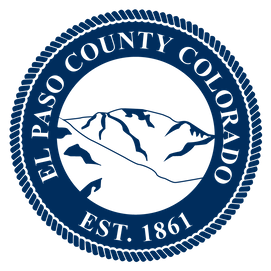 1st Criteria – Population Equality & VRA
(FINAL MAP 2) Voting Age Population Racial Ethnicity:
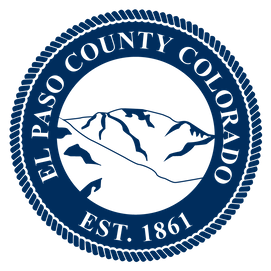 2nd Criteria - Communities of Interest & Compactness
(FINAL MAP 2):
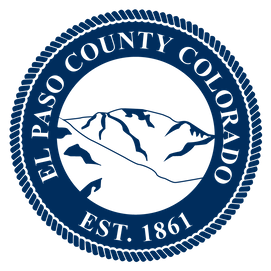 2nd Criteria - Communities of Interest & Compactness
(FINAL MAP 2):
2nd Criteria - Communities of Interest & Compactness
(FINAL MAP 2):
All 30 Precincts defined as Southeast Colorado Springs are in Commissioner District 5.
District 5 = 30 Precincts (100.00%)

The Districts seem to be compact.
3rd Criteria - Political Competitiveness
(FINAL MAP 2):
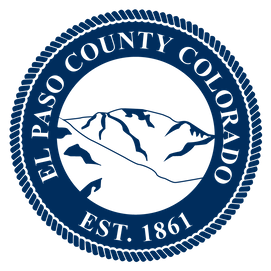 3rd Criteria - Political Competitiveness
(FINAL MAP 2):
3rd Criteria - Political Competitiveness
(FINAL MAP 2):
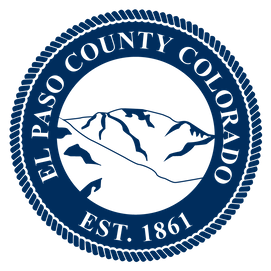 3rd Criteria - Political Competitiveness
(FINAL MAP 2):
3rd Criteria - Political Competitiveness
(FINAL MAP 2):
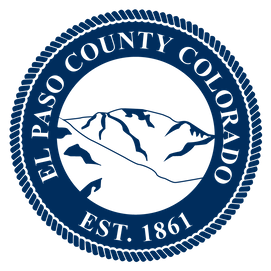 3rd Criteria - Political Competitiveness
(FINAL MAP 2):
3rd Criteria - Political Competitiveness
(FINAL MAP 2):
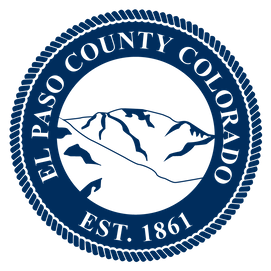 3rd Criteria - Political Competitiveness
(FINAL MAP 2):
3rd Criteria - Political Competitiveness
(FINAL MAP 2):
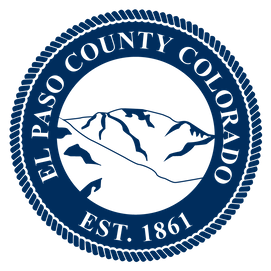 3rd Criteria - Political Competitiveness
(FINAL MAP 2):
3rd Criteria - Political Competitiveness
(FINAL MAP 2):
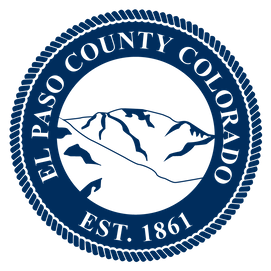 3rd Criteria - Political Competitiveness
(FINAL MAP 2):
3rd Criteria - Political Competitiveness
(FINAL MAP 2):
MAP 2 AVERAGE DEVIATION FOR OVERALL POLITICAL COMPETITIVENESS
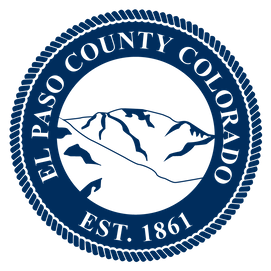 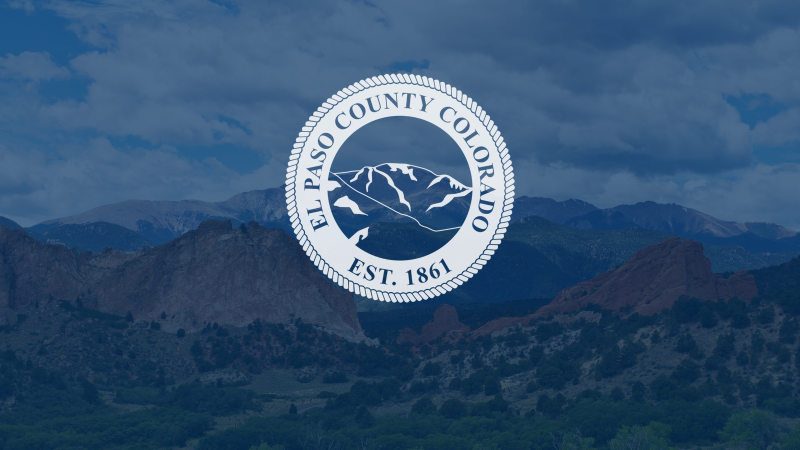 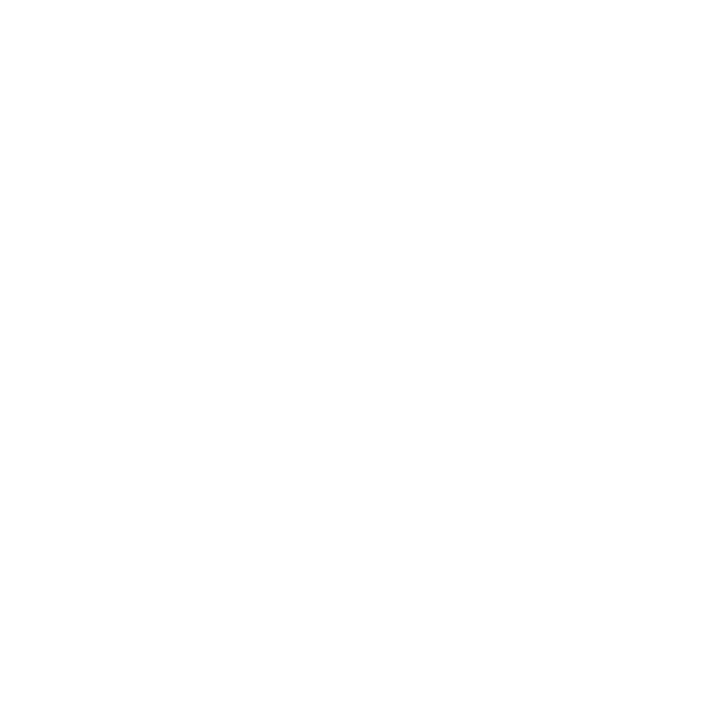 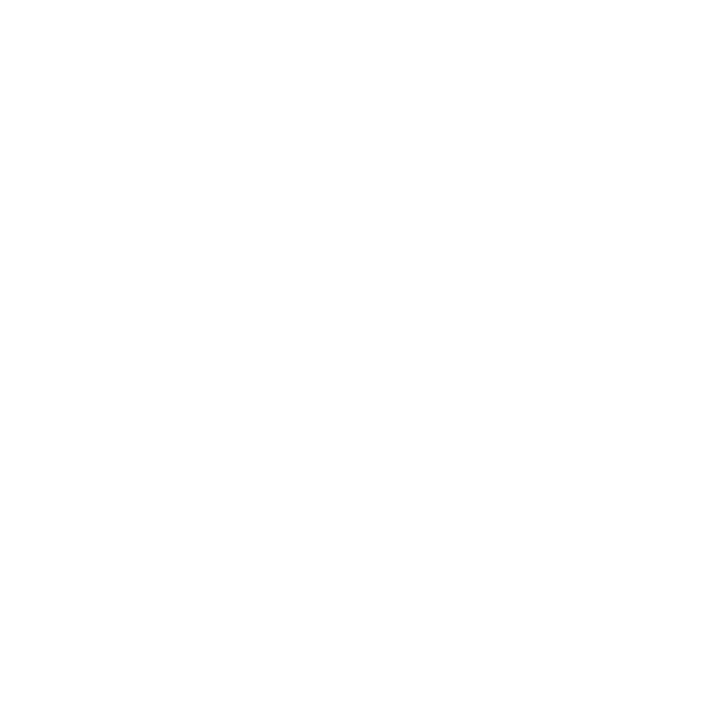 QUESTIONS ON FINAL MAP 2?
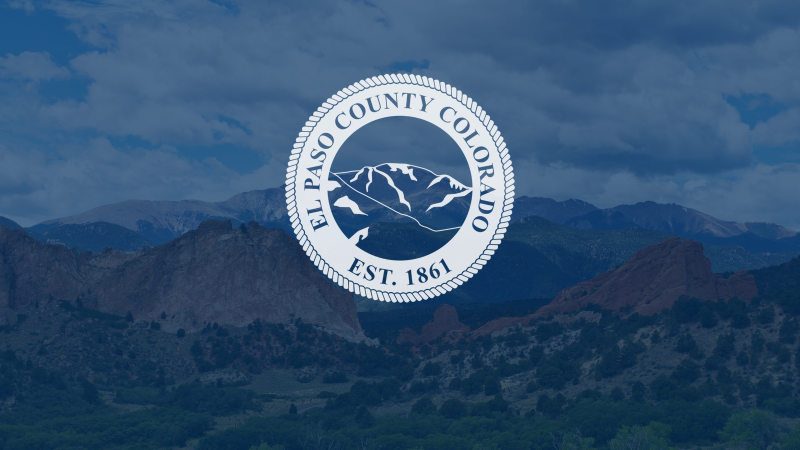 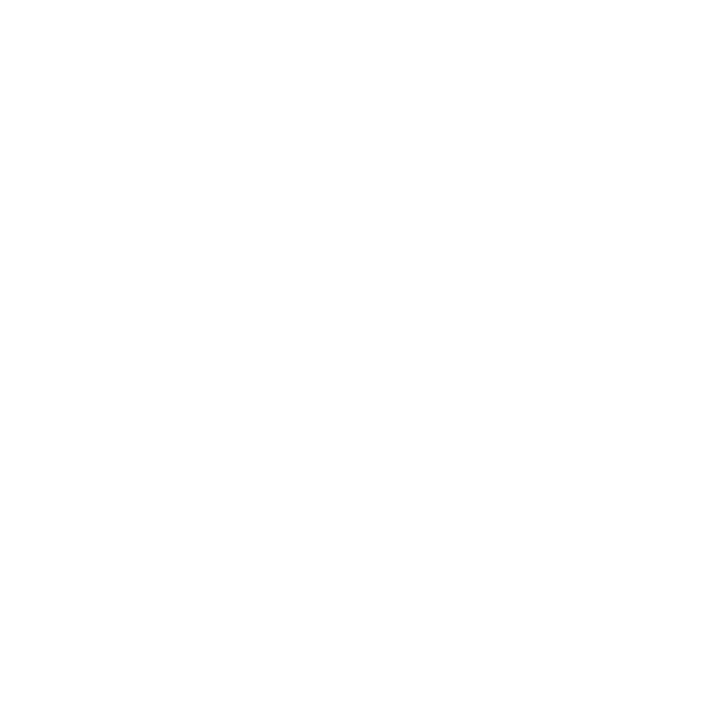 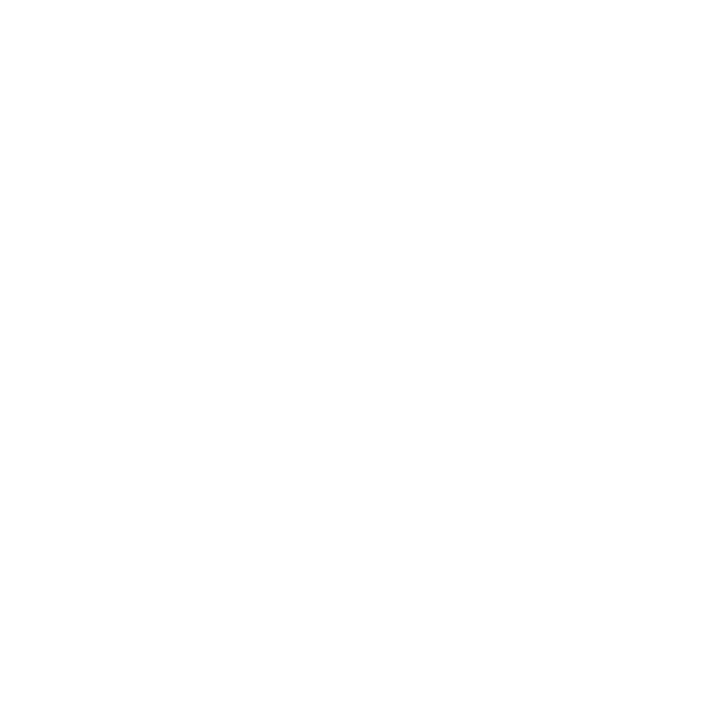 (FINAL MAP 3)
CREATION OF FINAL MAP 3:
Based on Map 10 with all 30 Southeast Precincts together.
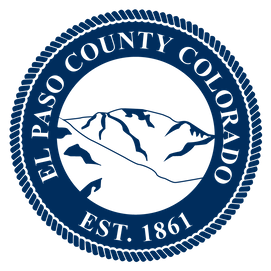 (FINAL MAP 3):
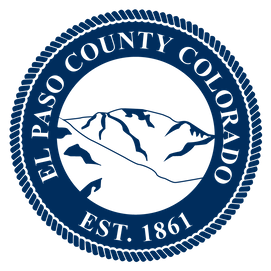 (FINAL MAP 3):
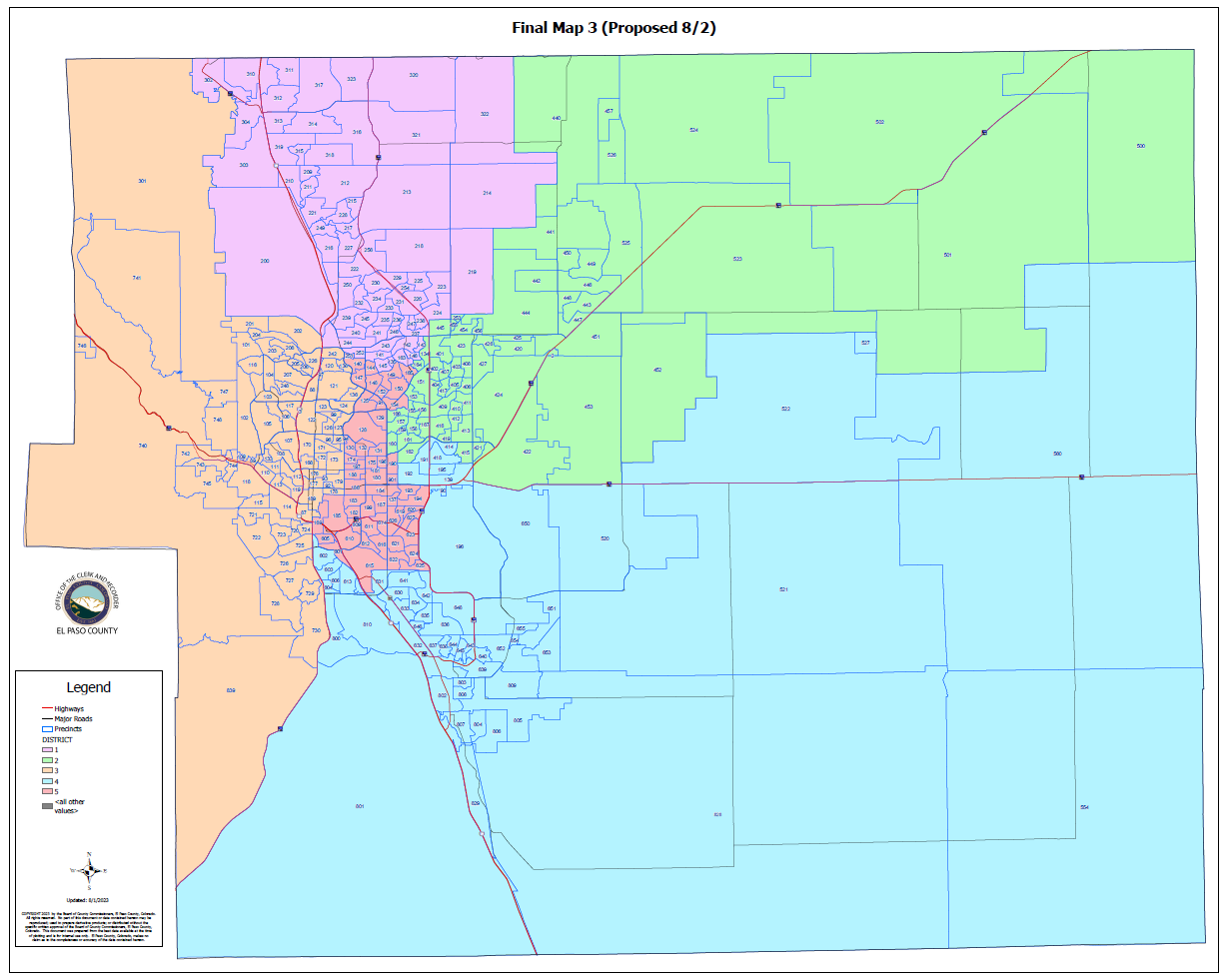 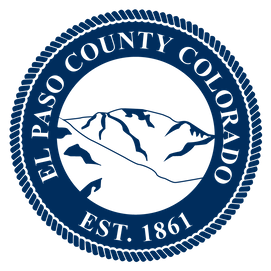 (FINAL MAP 3) 
HOUSE BILL 21-1047:
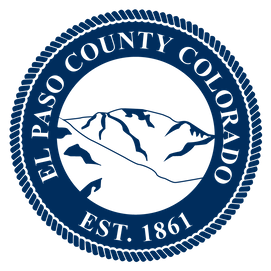 (FINAL MAP 3) 
HOUSE BILL 21-1047:
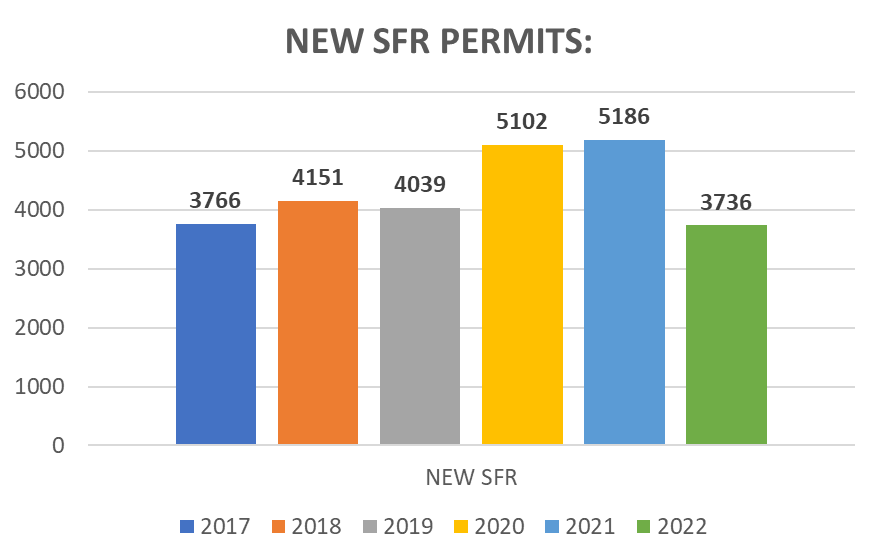 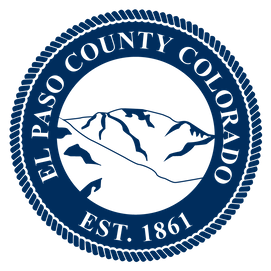 (FINAL MAP 3) 
Precinct Moves:
1st Criteria – Population Equality & VRA
(FINAL MAP 3) Total Population Racial Ethnicity:
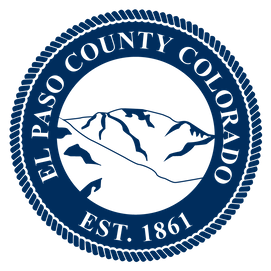 1st Criteria – Population Equality & VRA
(FINAL MAP 3) Total Population Racial Ethnicity:
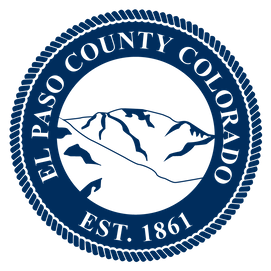 1st Criteria – Population Equality & VRA
(FINAL MAP 3) Voting Age Population Racial Ethnicity:
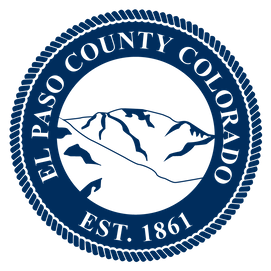 1st Criteria – Population Equality & VRA
(FINAL MAP 3) Voting Age Population Racial Ethnicity:
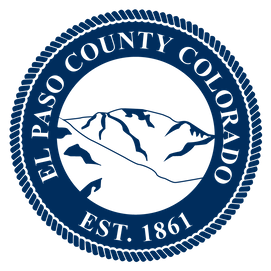 2nd Criteria - Communities of Interest & Compactness
(FINAL MAP 3):
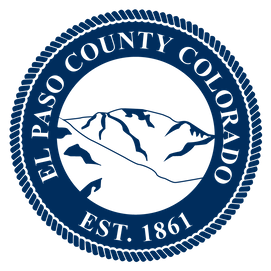 2nd Criteria - Communities of Interest & Compactness
(FINAL MAP 3):
2nd Criteria - Communities of Interest & Compactness
(FINAL MAP 3):
All 30 Precincts defined as Southeast Colorado Springs are in Commissioner District 5.
District 5 = 30 Precincts (100.00%)

The Districts seem to be compact.
3rd Criteria - Political Competitiveness
(FINAL MAP 3):
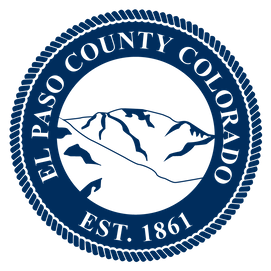 3rd Criteria - Political Competitiveness
(FINAL MAP 3):
3rd Criteria - Political Competitiveness
(FINAL MAP 3):
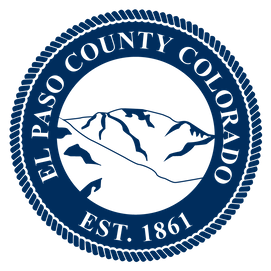 3rd Criteria - Political Competitiveness
(FINAL MAP 3):
3rd Criteria - Political Competitiveness
(FINAL MAP 3):
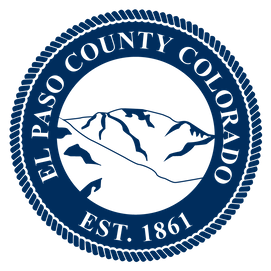 3rd Criteria - Political Competitiveness
(FINAL MAP 3):
3rd Criteria - Political Competitiveness
(FINAL MAP 3):
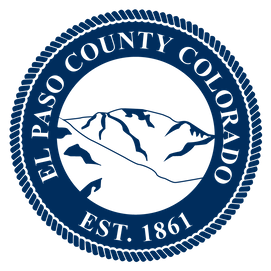 3rd Criteria - Political Competitiveness
(FINAL MAP 3):
3rd Criteria - Political Competitiveness
(FINAL MAP 3):
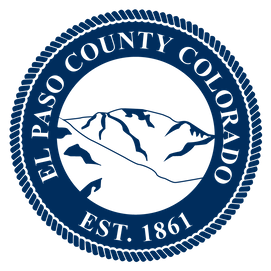 3rd Criteria - Political Competitiveness
(FINAL MAP 3):
3rd Criteria - Political Competitiveness
(FINAL MAP 3):
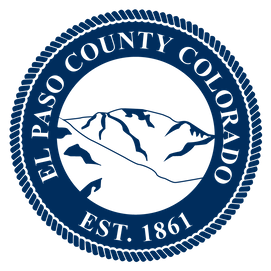 3rd Criteria - Political Competitiveness
(FINAL MAP 3):
3rd Criteria - Political Competitiveness
(FINAL MAP 3):
MAP 3 AVERAGE DEVIATION FOR OVERALL POLITICAL COMPETITIVENESS
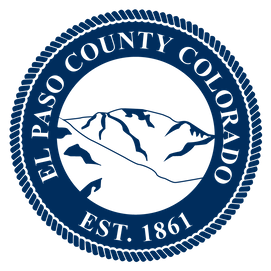 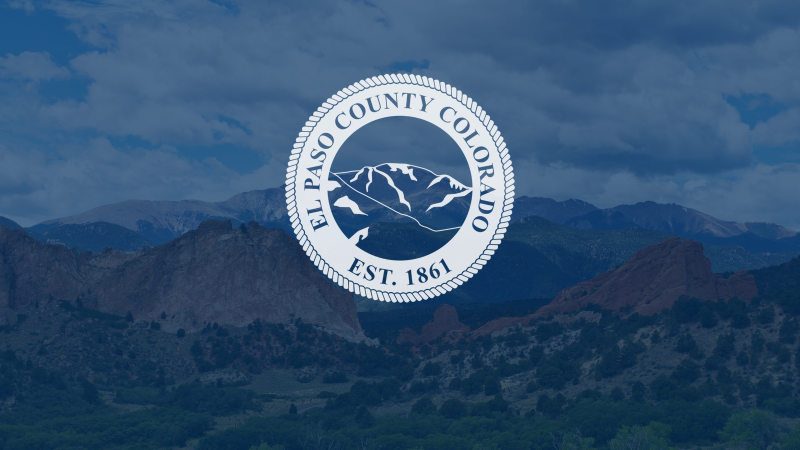 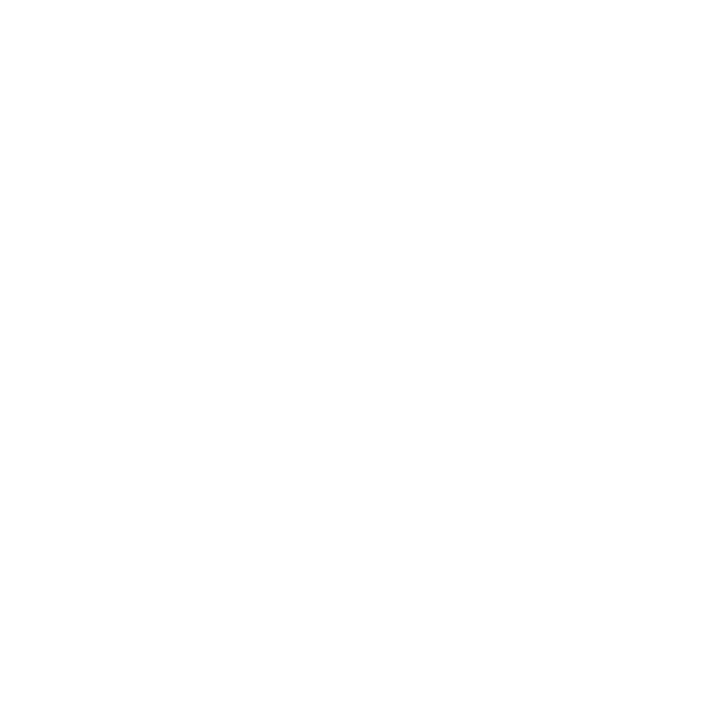 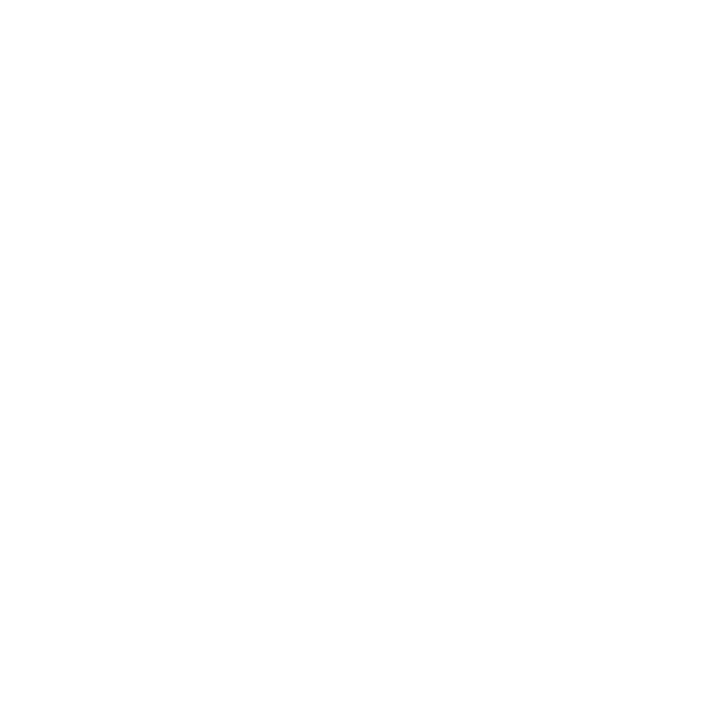 QUESTIONS ON FINAL MAP 3?
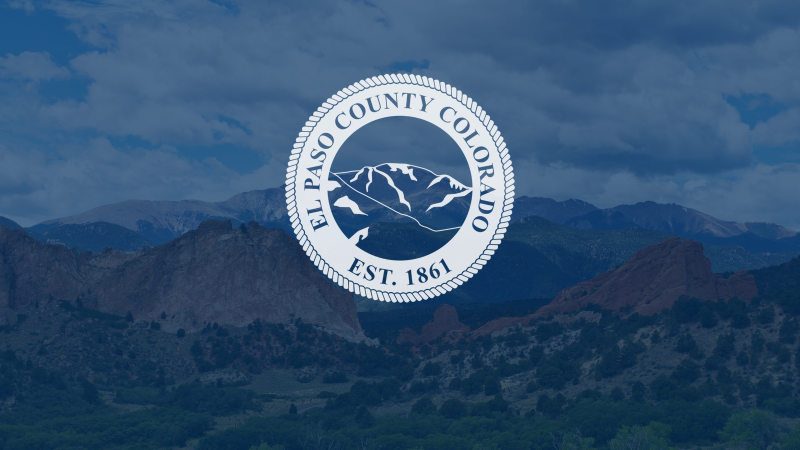 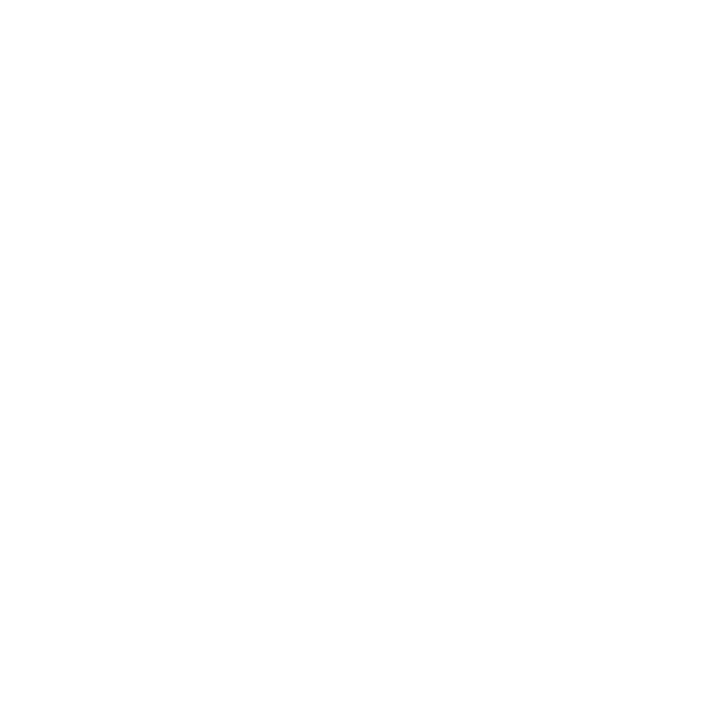 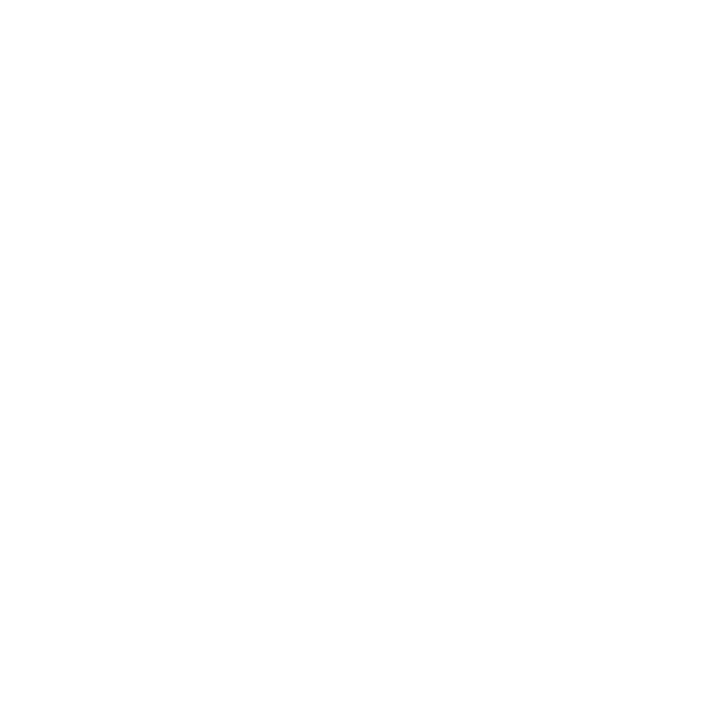 (FINAL MAP 4)
-Based on Original Map 4
Added Precincts 169, 190, 615 to Commissioner District 5.
CREATION OF FINAL MAP 4:
Based on Map 4.
Added Precincts 615, 190 and 169 to Commissioner District 5.
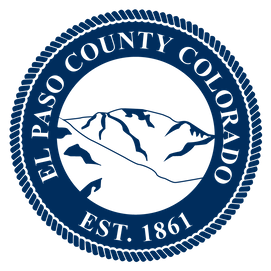 (FINAL MAP 4):
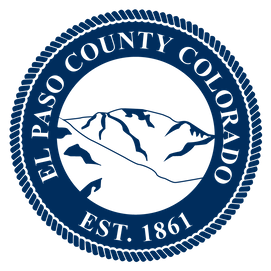 (FINAL MAP 4):
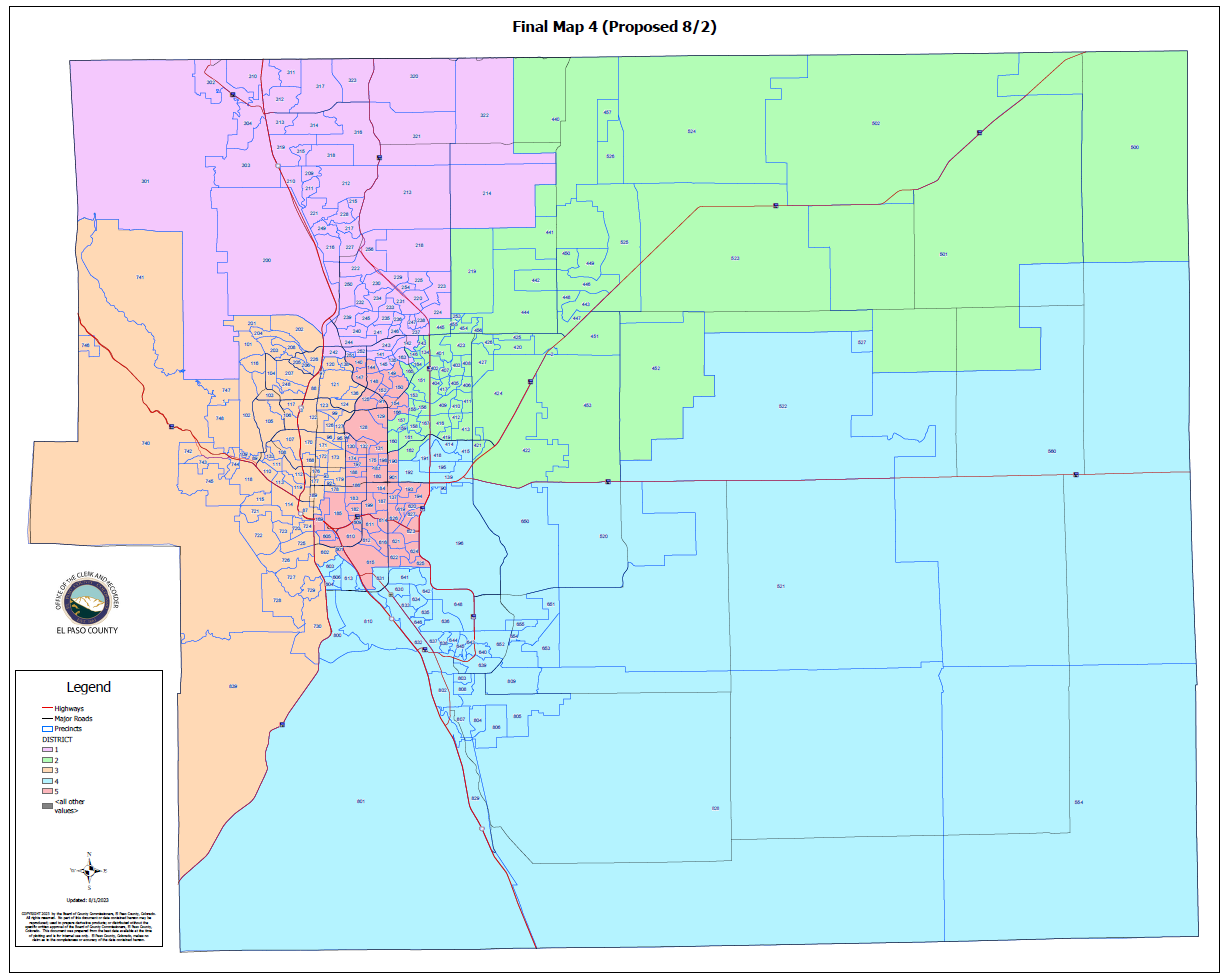 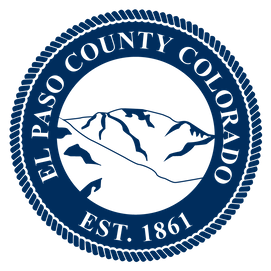 (FINAL MAP 4) 
HOUSE BILL 21-1047:
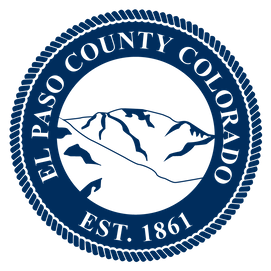 (FINAL MAP 4) 
HOUSE BILL 21-1047:
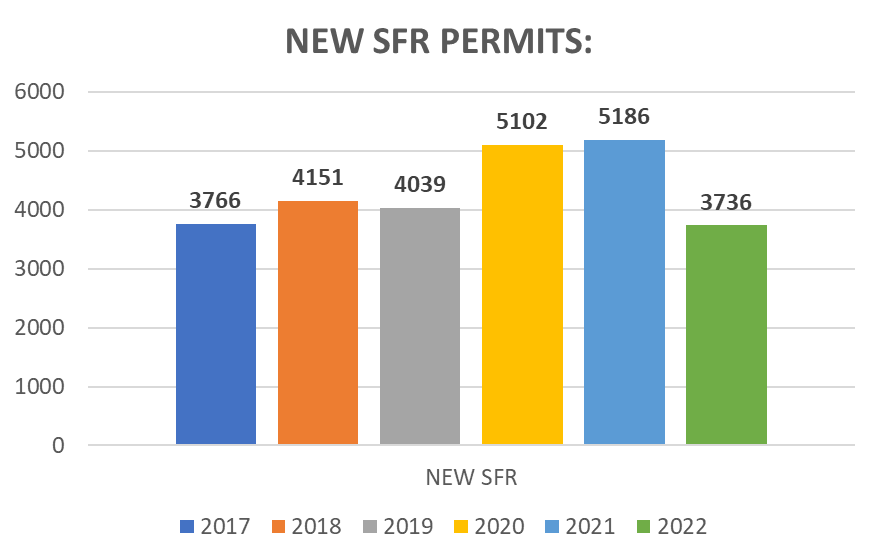 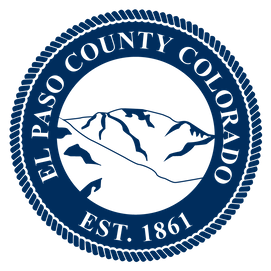 (FINAL MAP 4) 
Precinct Moves:
1st Criteria – Population Equality & VRA
(FINAL MAP 4) Total Population Racial Ethnicity:
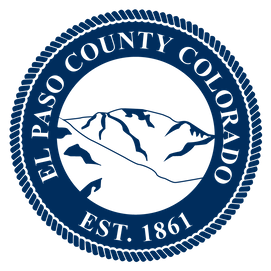 1st Criteria – Population Equality & VRA
(FINAL MAP 4) Total Population Racial Ethnicity:
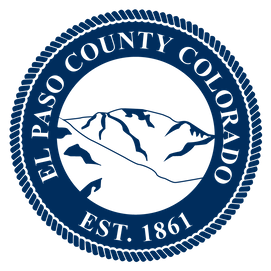 1st Criteria – Population Equality & VRA
(FINAL MAP 4) Voting Age Population Racial Ethnicity:
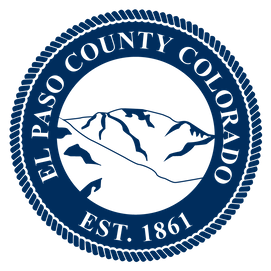 1st Criteria – Population Equality & VRA
(FINAL MAP 4) Voting Age Population Racial Ethnicity:
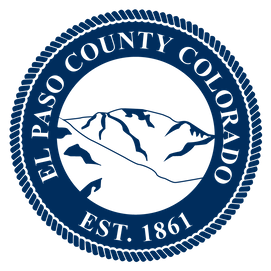 2nd Criteria - Communities of Interest & Compactness
(FINAL MAP 4)
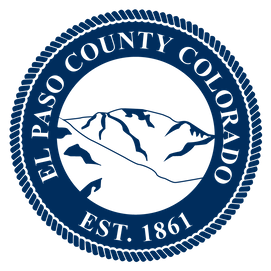 2nd Criteria - Communities of Interest & Compactness
(FINAL MAP 4)
2nd Criteria - Communities of Interest & Compactness
(FINAL MAP 4)
All 30 Precincts defined as Southeast Colorado Springs are in Commissioner District 5.

District 5 = 30 Precincts (100.00%)

The Districts seem to be compact.
3rd Criteria - Political Competitiveness
(FINAL MAP 4):
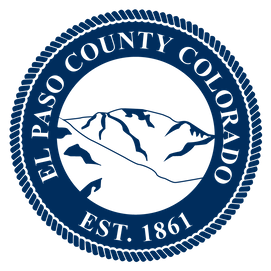 3rd Criteria - Political Competitiveness
(FINAL MAP 4):
3rd Criteria - Political Competitiveness
(FINAL MAP 4):
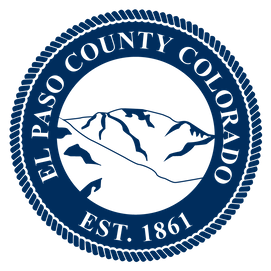 3rd Criteria - Political Competitiveness
(FINAL MAP 4):
3rd Criteria - Political Competitiveness
(FINAL MAP 4):
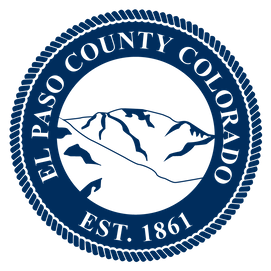 3rd Criteria - Political Competitiveness
(FINAL MAP 4):
3rd Criteria - Political Competitiveness
(FINAL MAP 4):
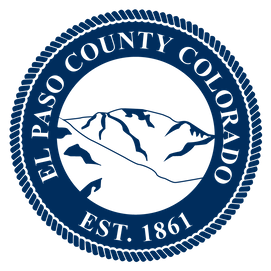 3rd Criteria - Political Competitiveness
(FINAL MAP 4):
3rd Criteria - Political Competitiveness
(FINAL MAP 4):
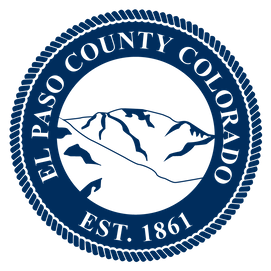 3rd Criteria - Political Competitiveness
(FINAL MAP 4):
3rd Criteria - Political Competitiveness
(FINAL MAP 4):
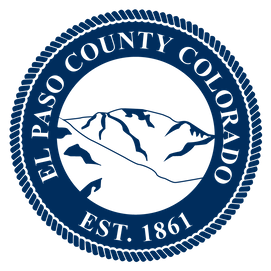 3rd Criteria - Political Competitiveness
(FINAL MAP 4):
3rd Criteria - Political Competitiveness
(FINAL MAP 4):
MAP 4 AVERAGE DEVIATION FOR OVERALL POLITICAL COMPETITIVENESS
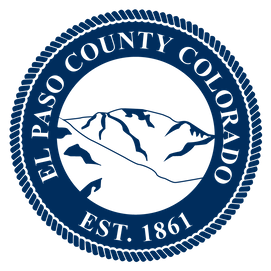 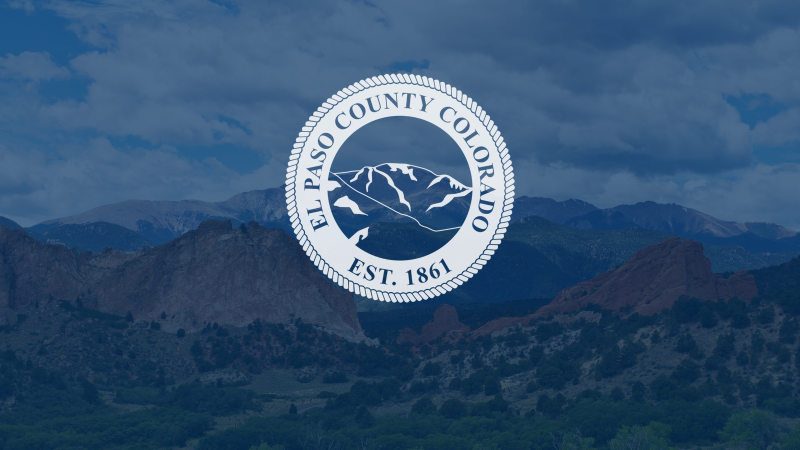 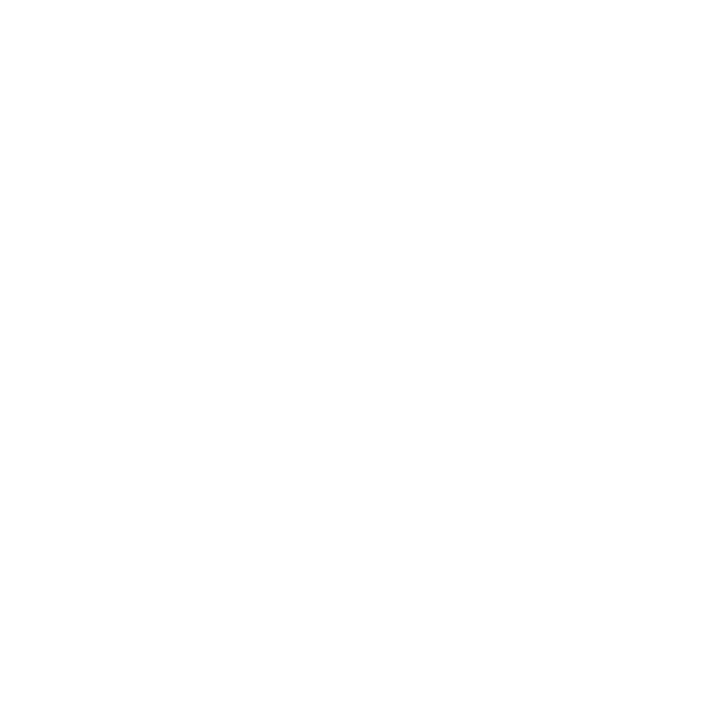 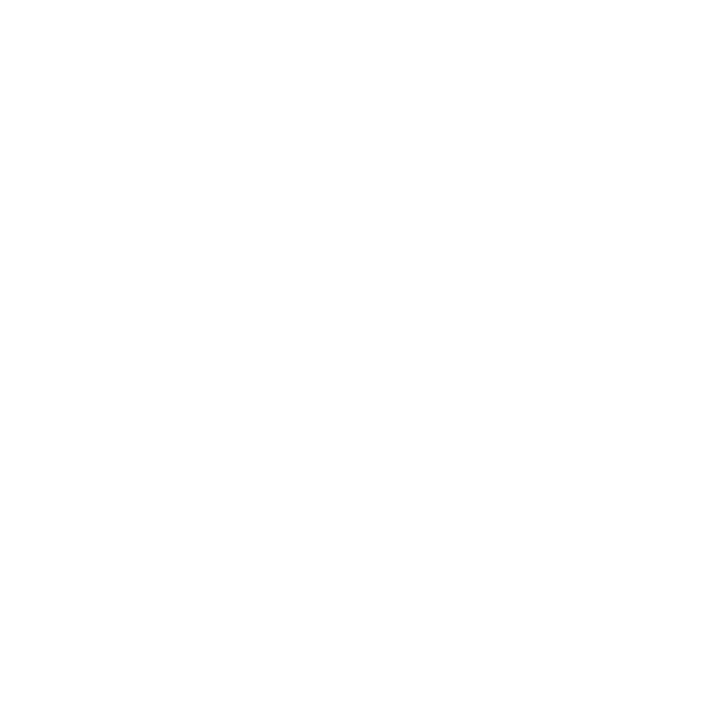 QUESTIONS ON FINAL MAP 4?
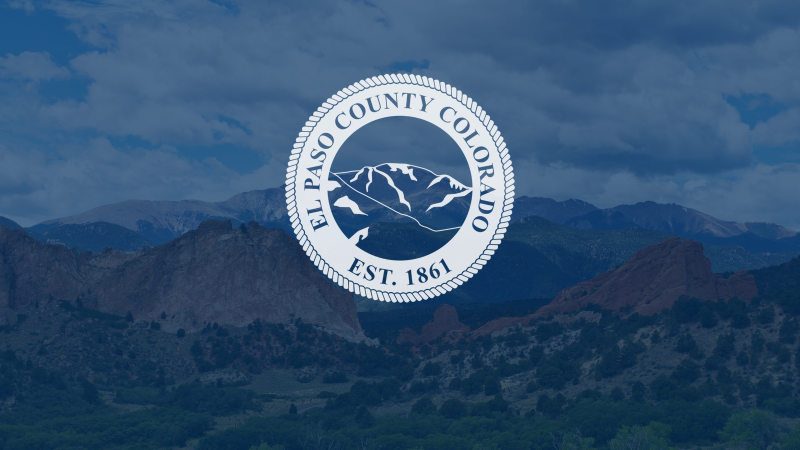 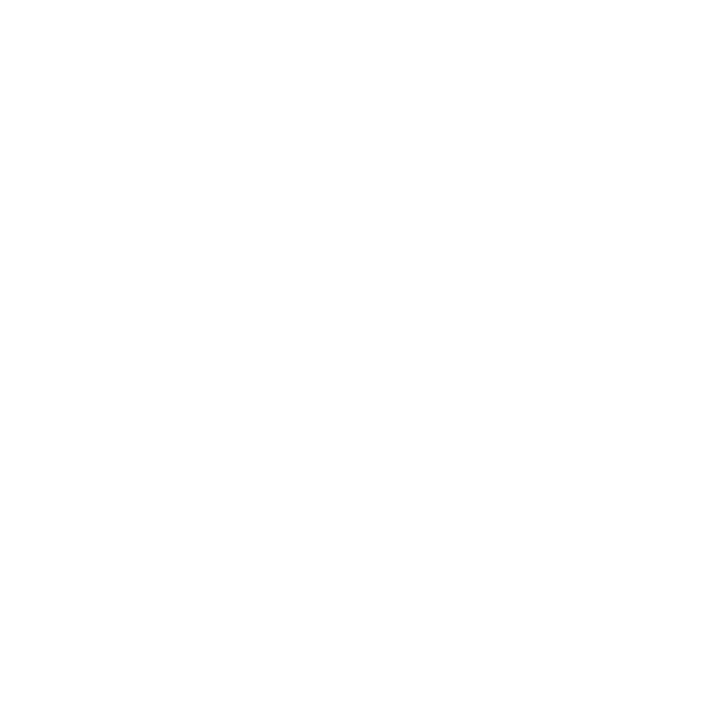 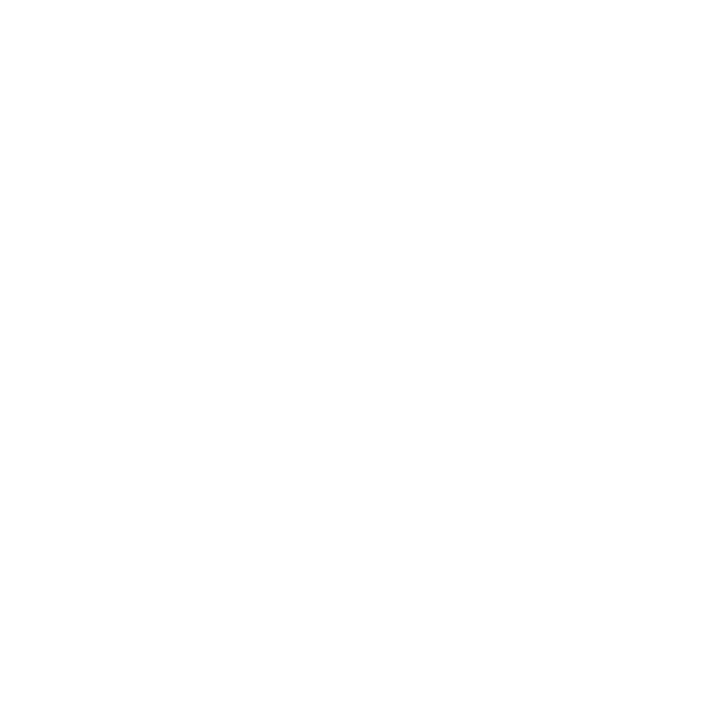 (FINAL MAP 5 (PROPOSED 08/04)
-PROPOSED DURING COMMISSION REDISTRICTING MEETING 8/4/2023
CREATION OF FINAL MAP 5 
(Proposed 08/04):
Based on Final Map 3.
Renamed Original Map 3-31 to Final Map 5 (proposed 08/04/2023).
Archived Original Final Map 5.
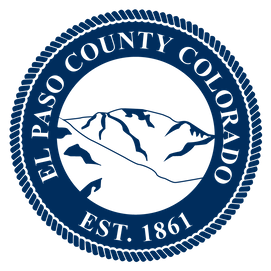 (FINAL MAP 5 (Proposed 08/04/):
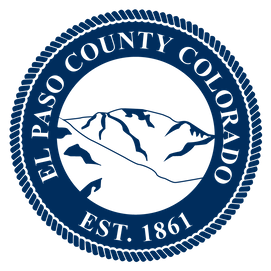 (FINAL MAP 5 (Proposed 08/04):
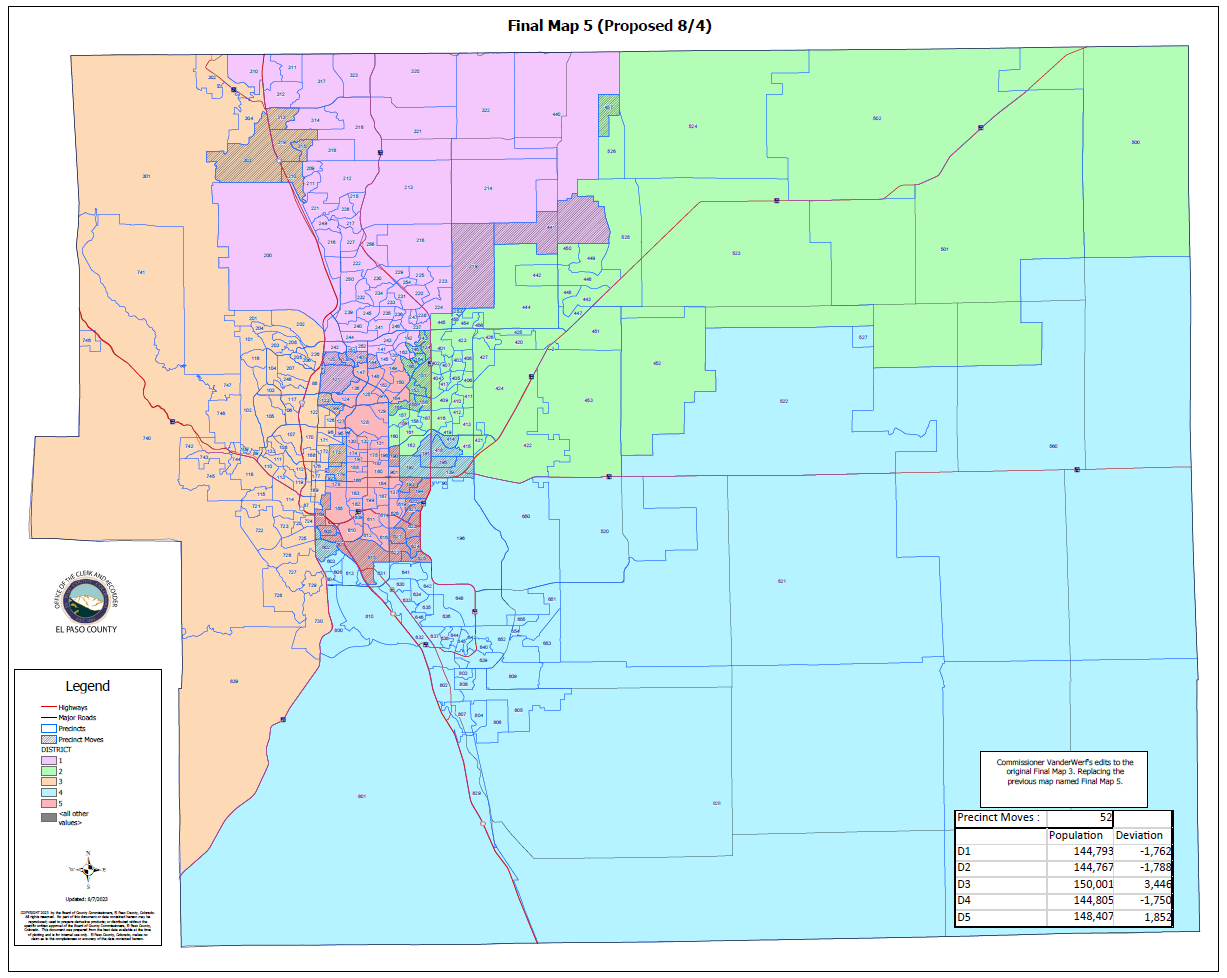 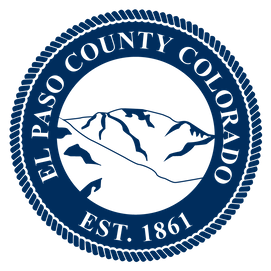 (FINAL MAP 5 (Proposed 08/04) 
HOUSE BILL 21-1047:
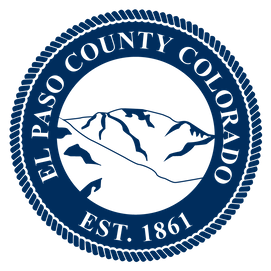 (FINAL MAP 5 (Proposed 08/04) 
HOUSE BILL 21-1047:
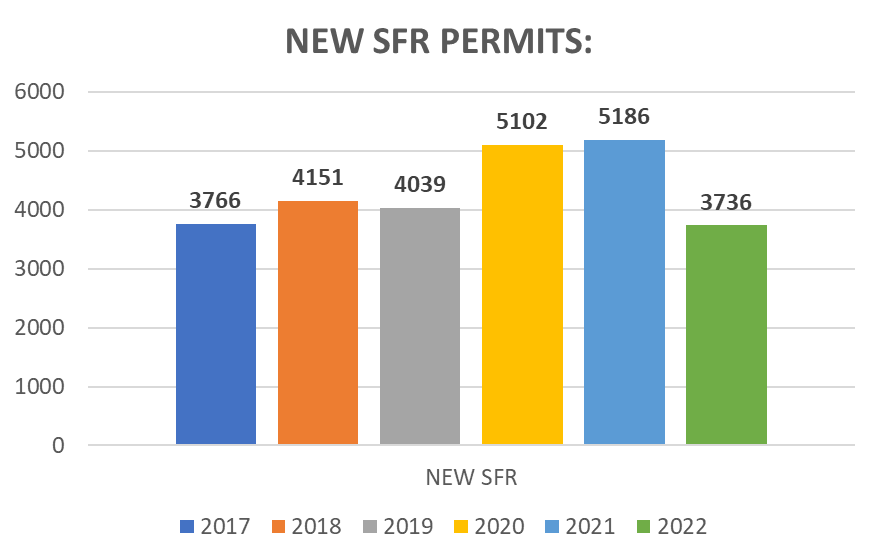 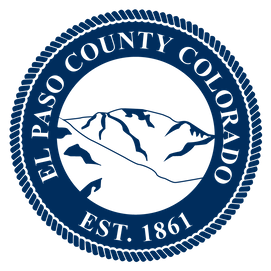 (FINAL MAP 5 (Proposed 08/04) 
Precinct Moves:
1st Criteria – Population Equality & VRA
(FINAL MAP 5 (Proposed 08/04) Total Population Racial Ethnicity:
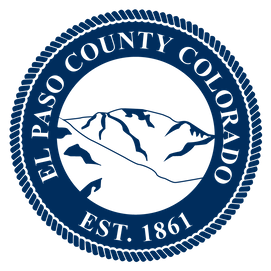 1st Criteria – Population Equality & VRA
(FINAL MAP 5 (Proposed 08/04) Total Population Racial Ethnicity:
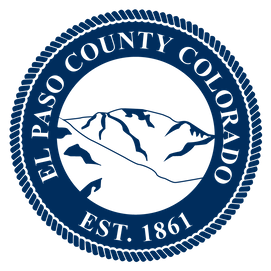 1st Criteria – Population Equality & VRA
(FINAL MAP 5 (Proposed 08/04) Voting Age Population Racial Ethnicity:
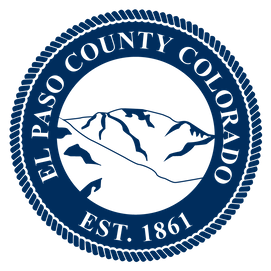 1st Criteria – Population Equality & VRA
(FINAL MAP 5 (Proposed 08/04) Voting Age Population Racial Ethnicity:
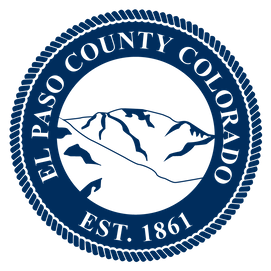 2nd Criteria - Communities of Interest & Compactness
(FINAL MAP 5 (Proposed 08/04):
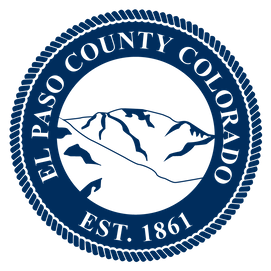 2nd Criteria - Communities of Interest & Compactness
(FINAL MAP 5 (Proposed 08/04):
2nd Criteria - Communities of Interest & Compactness
(FINAL MAP 5 (Proposed 08/04):
All 30 Precincts defined as Southeast Colorado Springs are in Commissioner District 5.
District 5 = 30 Precincts (100.00%)

The Districts seem to be compact.
3rd Criteria - Political Competitiveness
(FINAL MAP 5 (Proposed 08/04):
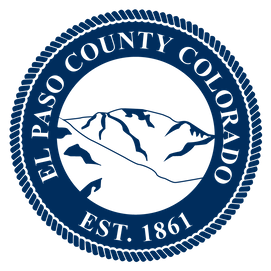 3rd Criteria - Political Competitiveness
(FINAL MAP 5 (Proposed 08/04):
3rd Criteria - Political Competitiveness
(FINAL MAP 5 (Proposed 08/04):
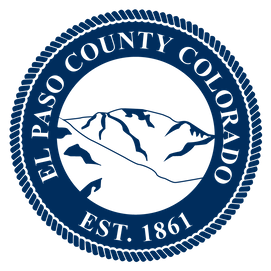 3rd Criteria - Political Competitiveness
(FINAL MAP 5 (Proposed 08/04):
3rd Criteria - Political Competitiveness
(FINAL MAP 5 (Proposed 08/04):
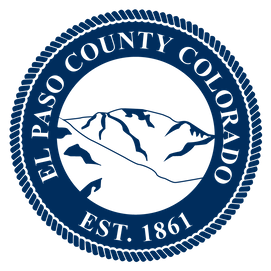 3rd Criteria - Political Competitiveness
(FINAL MAP 5 (Proposed 08/04):
3rd Criteria - Political Competitiveness
(FINAL MAP 5 (Proposed 08/04):
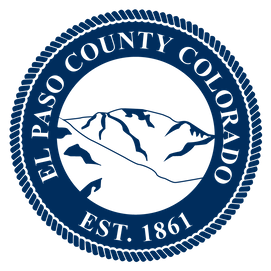 3rd Criteria - Political Competitiveness
(FINAL MAP 5 (Proposed 08/04):
3rd Criteria - Political Competitiveness
(FINAL MAP 5 (Proposed 08/04):
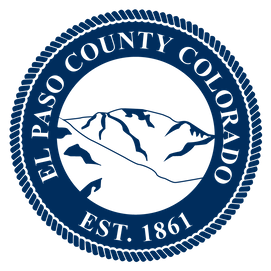 3rd Criteria - Political Competitiveness
(FINAL MAP 5 (Proposed 08/04):
3rd Criteria - Political Competitiveness
(FINAL MAP 5 (Proposed 08/04):
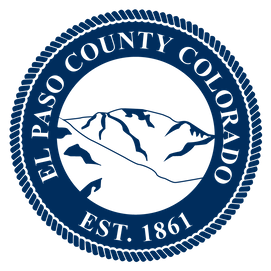 3rd Criteria - Political Competitiveness
(FINAL MAP 5 (Proposed 08/04):
3rd Criteria - Political Competitiveness
(FINAL MAP 5 (Proposed 08/04):
MAP 5 AVERAGE DEVIATION FOR OVERALL POLITICAL COMPETITIVENESS
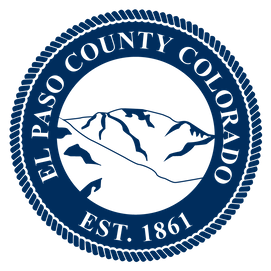 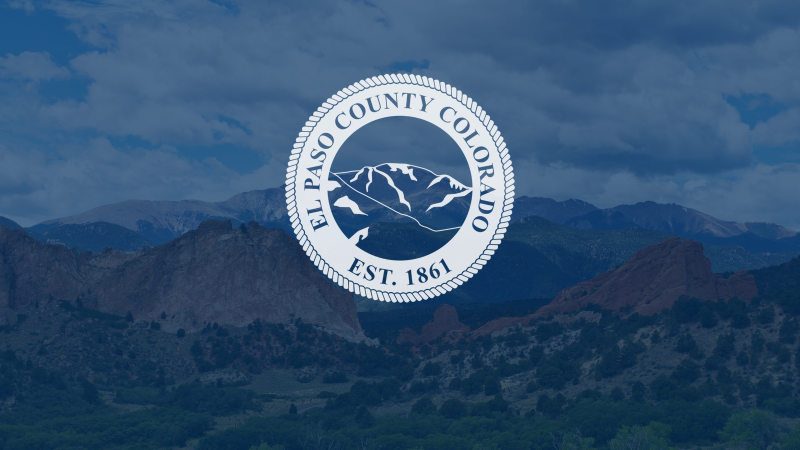 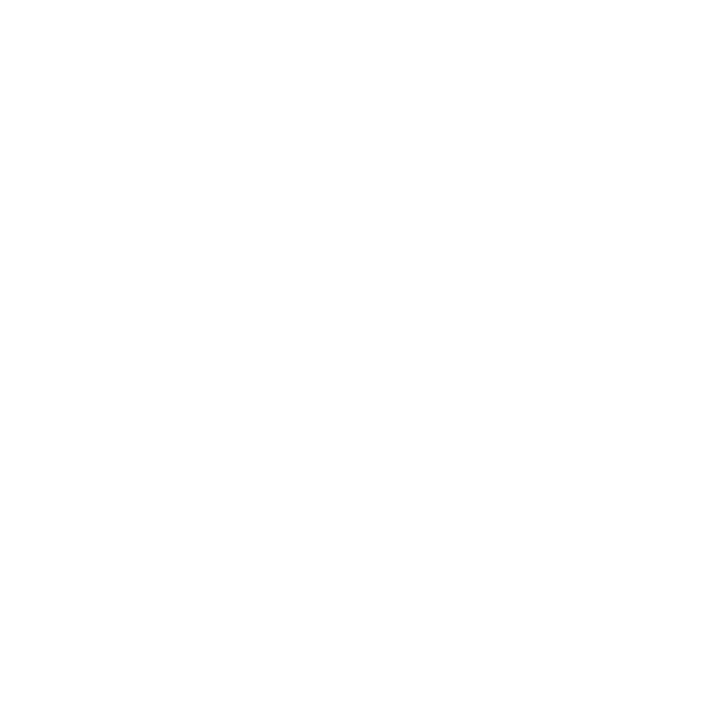 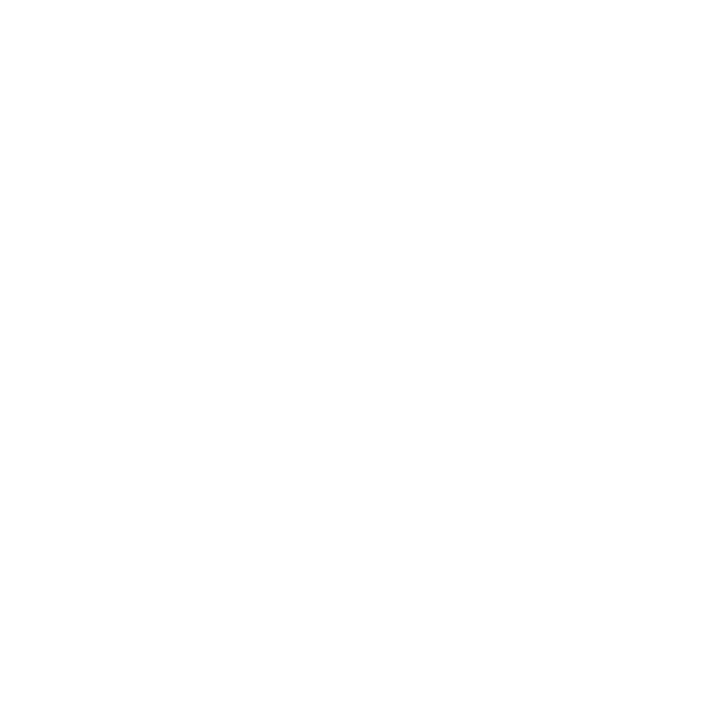 QUESTIONS ON FINAL MAP 5?
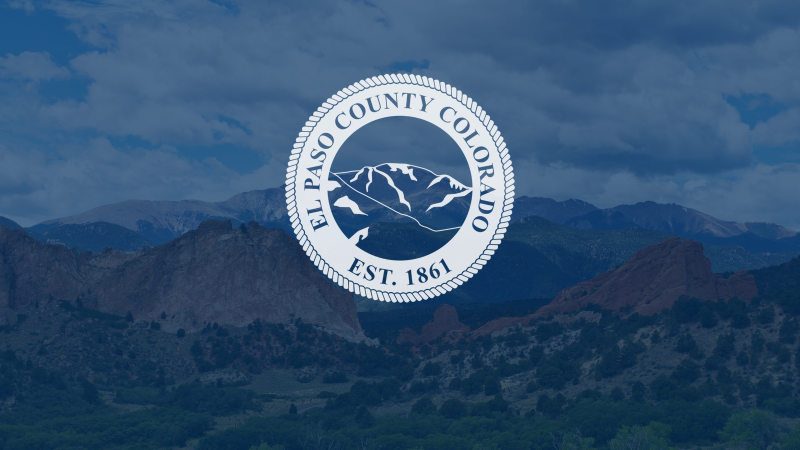 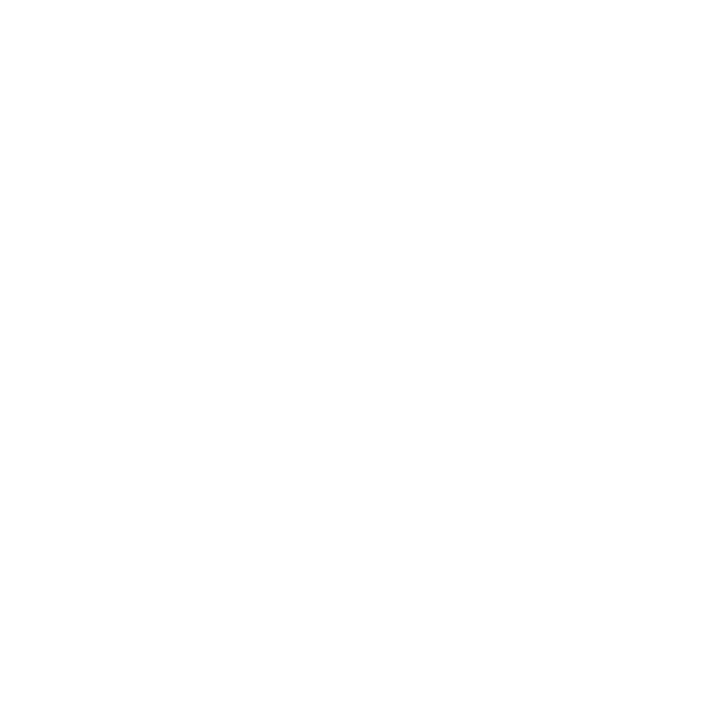 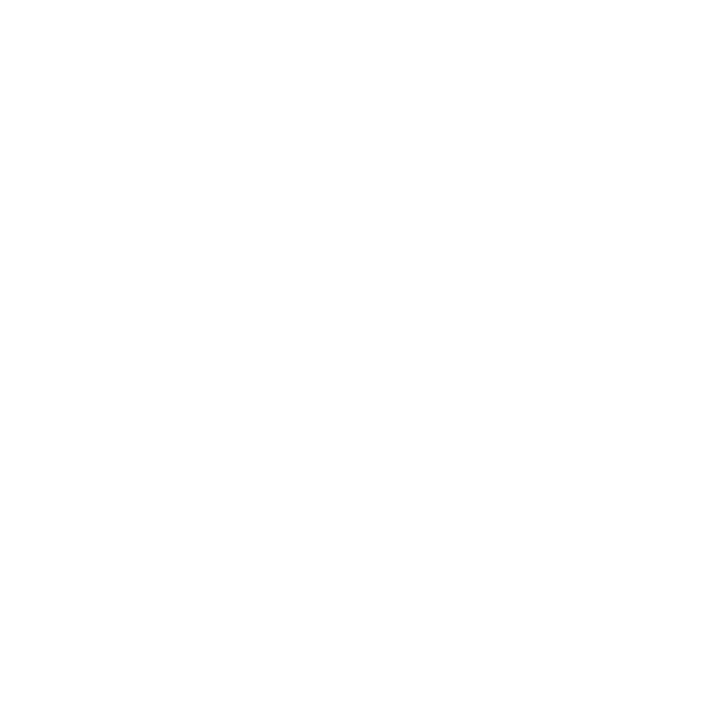 (FINAL MAP 6 (PROPOSED 08/04/)
-PROPOSED DURING COMMISSION REDISTRICTING MEETING 8/4/2023
CREATION OF FINAL MAP 6 
(Proposed 08/04/):
Proposed during Commission Redistricting Meeting 08/04/2023.
Based on the "new" Final Map 5 submitted in the same meeting.
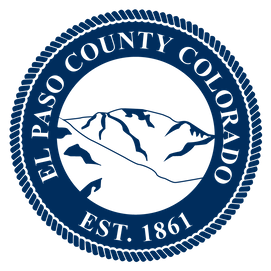 (FINAL MAP 6 (Proposed 08/04/):
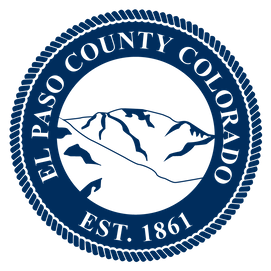 (FINAL MAP 6 (Proposed 08/04):
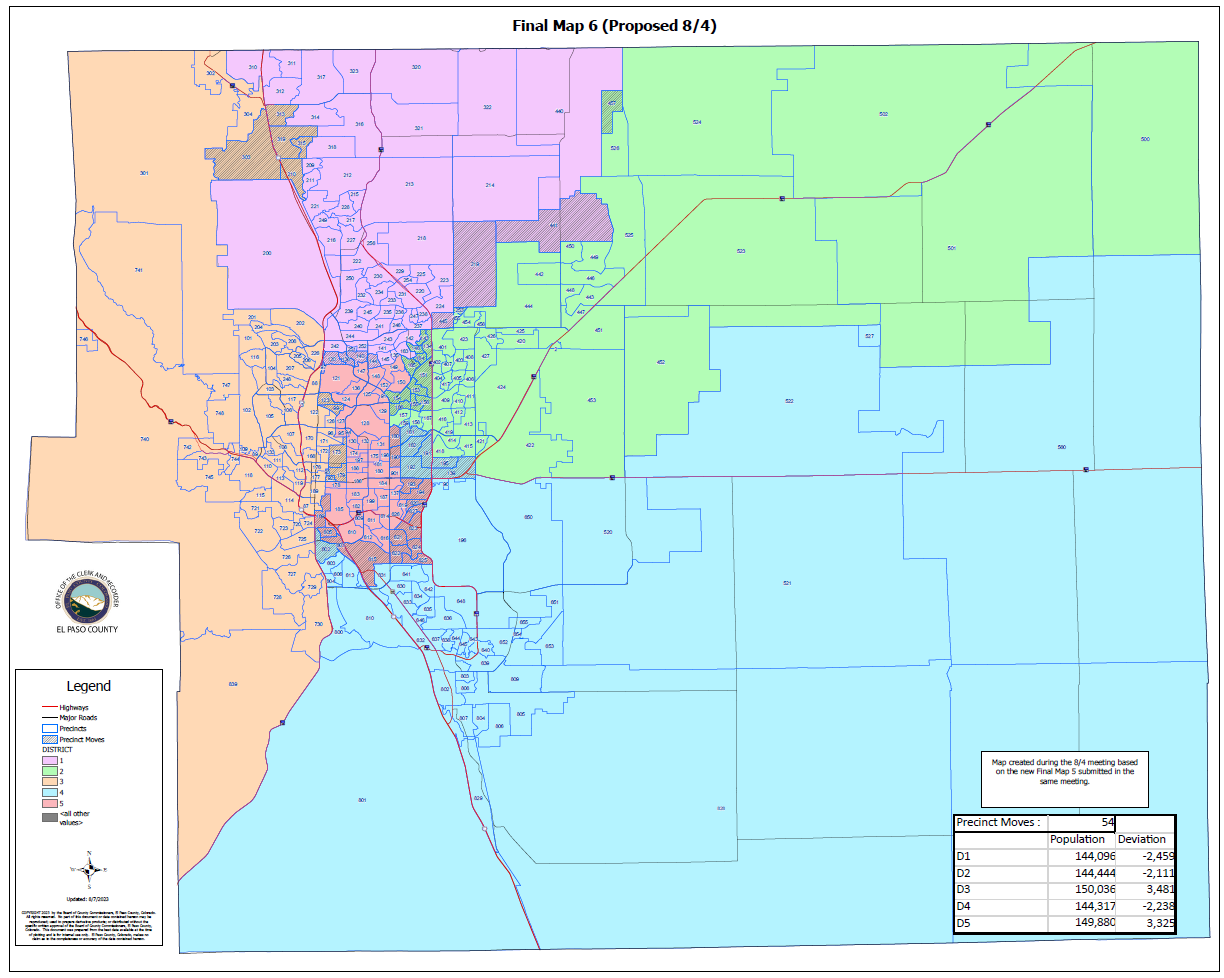 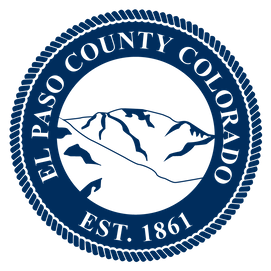 (FINAL MAP 6 (Proposed 08/04) 
HOUSE BILL 21-1047:
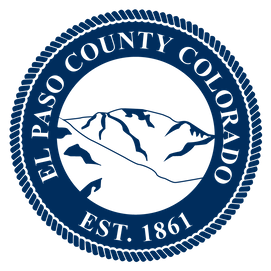 (FINAL MAP 6 (Proposed 08/04) 
HOUSE BILL 21-1047:
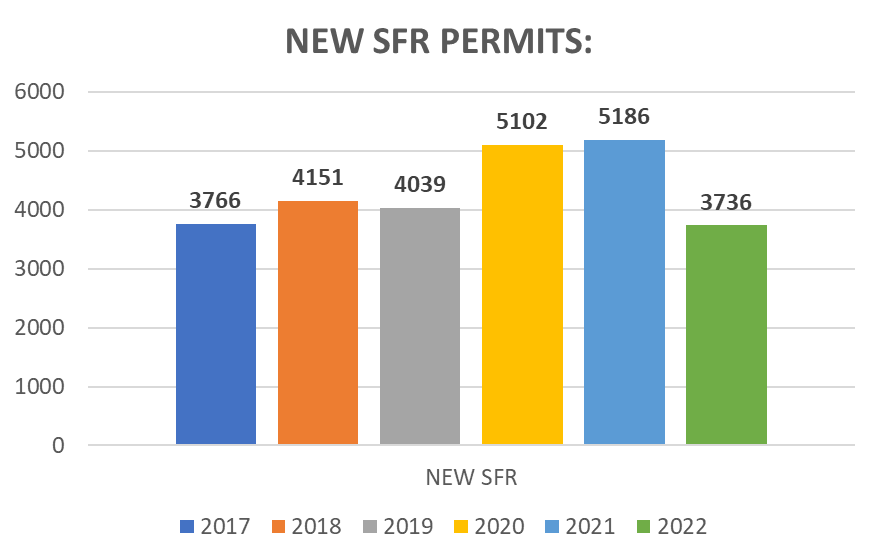 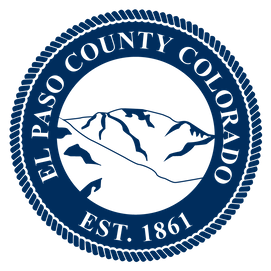 (FINAL MAP 6 (Proposed 08/04) 
Precinct Moves:
1st Criteria – Population Equality & VRA
(FINAL MAP 6 (Proposed 08/04) Total Population Racial Ethnicity:
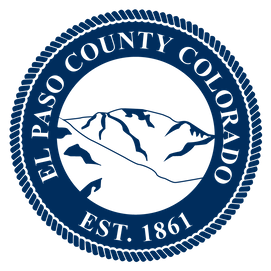 1st Criteria – Population Equality & VRA
(FINAL MAP 6 (Proposed 08/04) Total Population Racial Ethnicity:
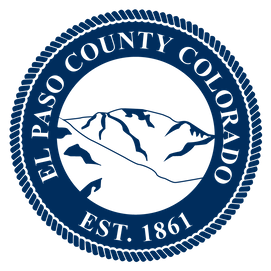 1st Criteria – Population Equality & VRA
(FINAL MAP 6 (Proposed 08/04) Voting Age Population Racial Ethnicity:
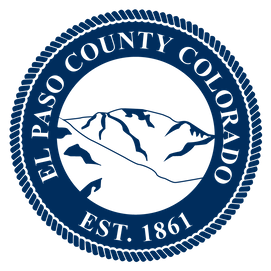 1st Criteria – Population Equality & VRA
(FINAL MAP 6 (Proposed 08/04) Voting Age Population Racial Ethnicity:
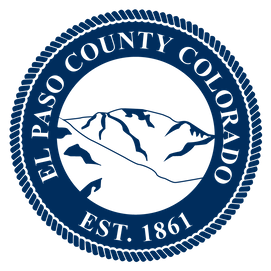 2nd Criteria - Communities of Interest & Compactness
(FINAL MAP 6 (Proposed 08/04):
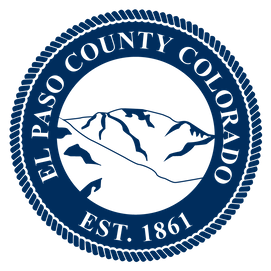 2nd Criteria - Communities of Interest & Compactness
(FINAL MAP 6 (Proposed 08/04):
2nd Criteria - Communities of Interest & Compactness
(FINAL MAP 6 (Proposed 08/04):
All 30 Precincts defined as Southeast Colorado Springs are in Commissioner District 5.
District 5 = 30 Precincts (100.00%)

The Districts seem to be compact.
3rd Criteria - Political Competitiveness
(FINAL MAP 6 (Proposed 08/04):
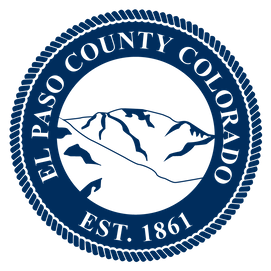 3rd Criteria - Political Competitiveness
(FINAL MAP 6 (Proposed 08/04):
3rd Criteria - Political Competitiveness
(FINAL MAP 6 (Proposed 08/04):
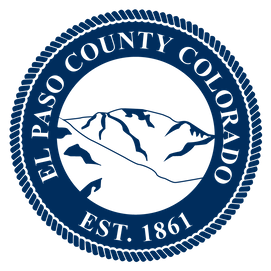 3rd Criteria - Political Competitiveness
(FINAL MAP 6 (Proposed 08/04):
3rd Criteria - Political Competitiveness
(FINAL MAP 6 (Proposed 08/04):
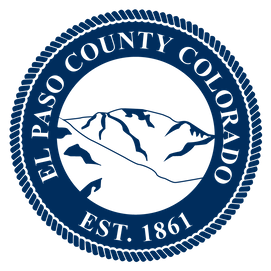 3rd Criteria - Political Competitiveness
(FINAL MAP 6 (Proposed 08/04):
3rd Criteria - Political Competitiveness
(FINAL MAP 6 (Proposed 08/04):
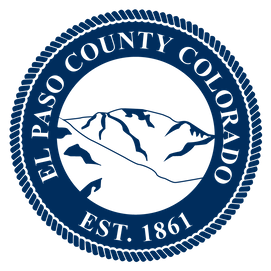 3rd Criteria - Political Competitiveness
(FINAL MAP 6 (Proposed 08/04):
3rd Criteria - Political Competitiveness
(FINAL MAP 6 (Proposed 08/04):
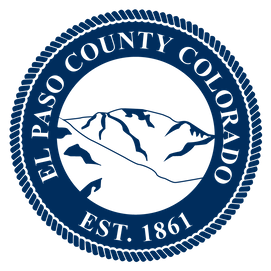 3rd Criteria - Political Competitiveness
(FINAL MAP 6 (Proposed 08/04):
3rd Criteria - Political Competitiveness
(FINAL MAP 6 (Proposed 08/04):
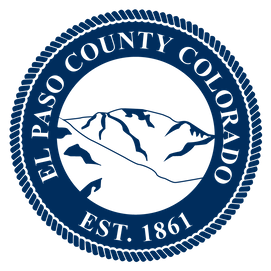 3rd Criteria - Political Competitiveness
(FINAL MAP 6 (Proposed 08/04):
3rd Criteria - Political Competitiveness
(FINAL MAP 6):
MAP 6 AVERAGE DEVIATION FOR OVERALL POLITICAL COMPETITIVENESS
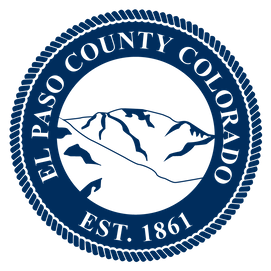 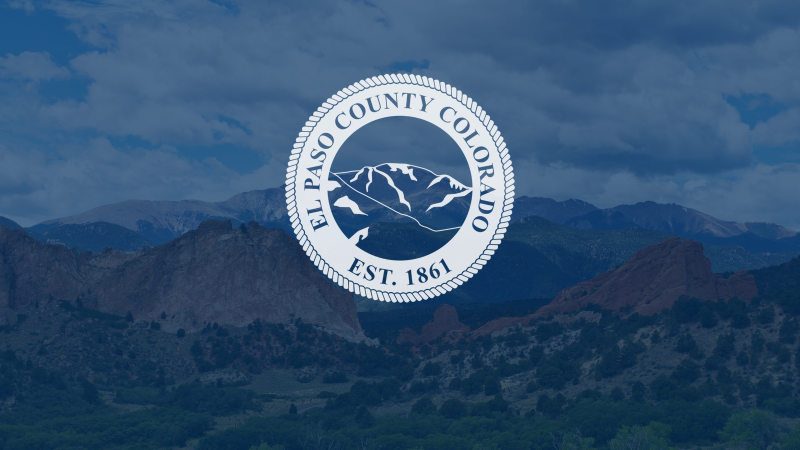 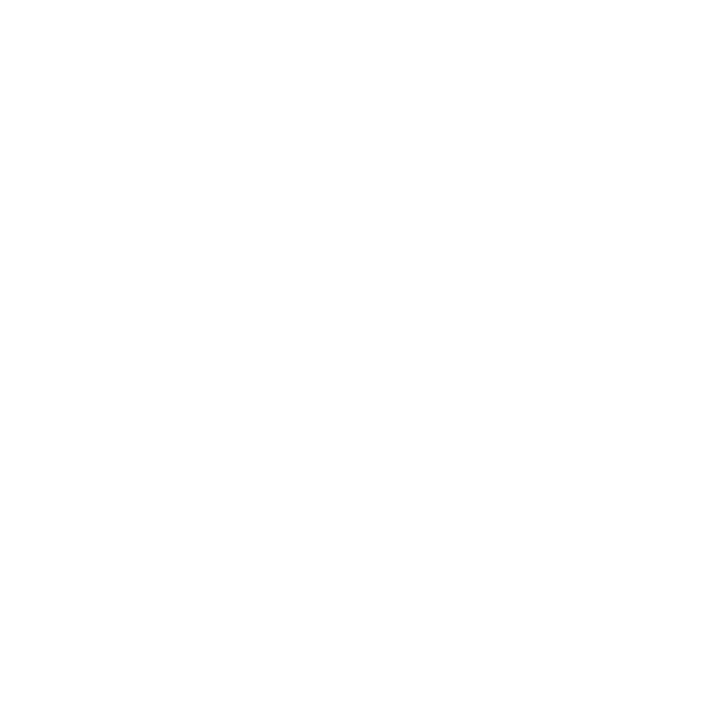 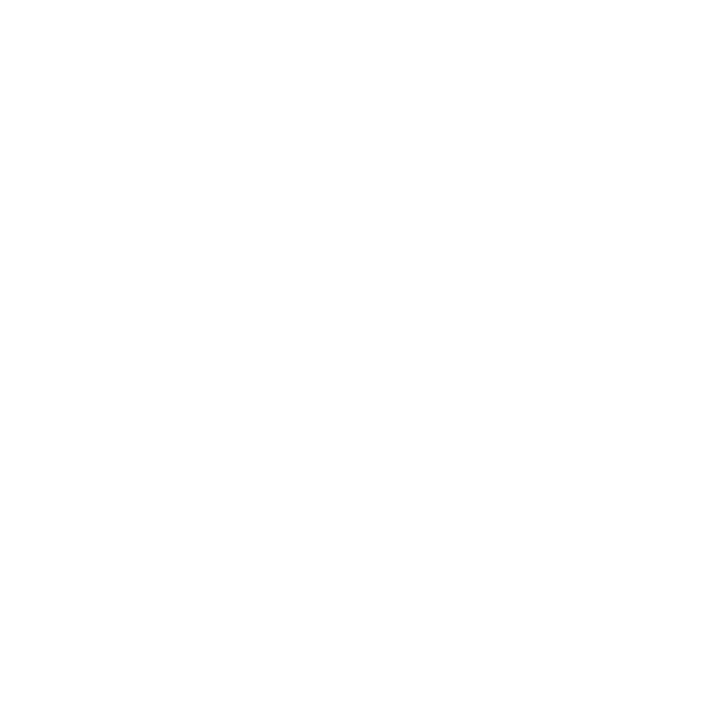 QUESTIONS ON FINAL MAP 6?